TOÁN 1
Tuần 28
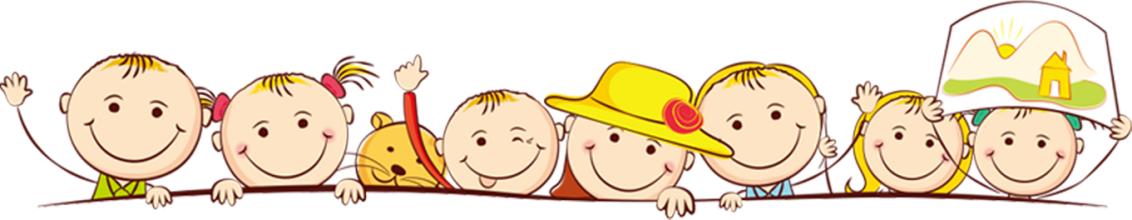 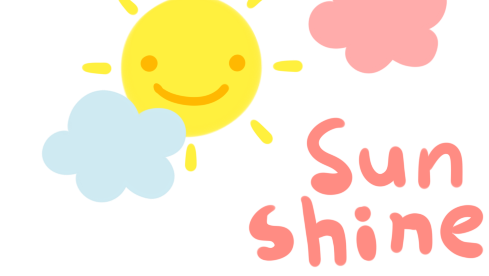 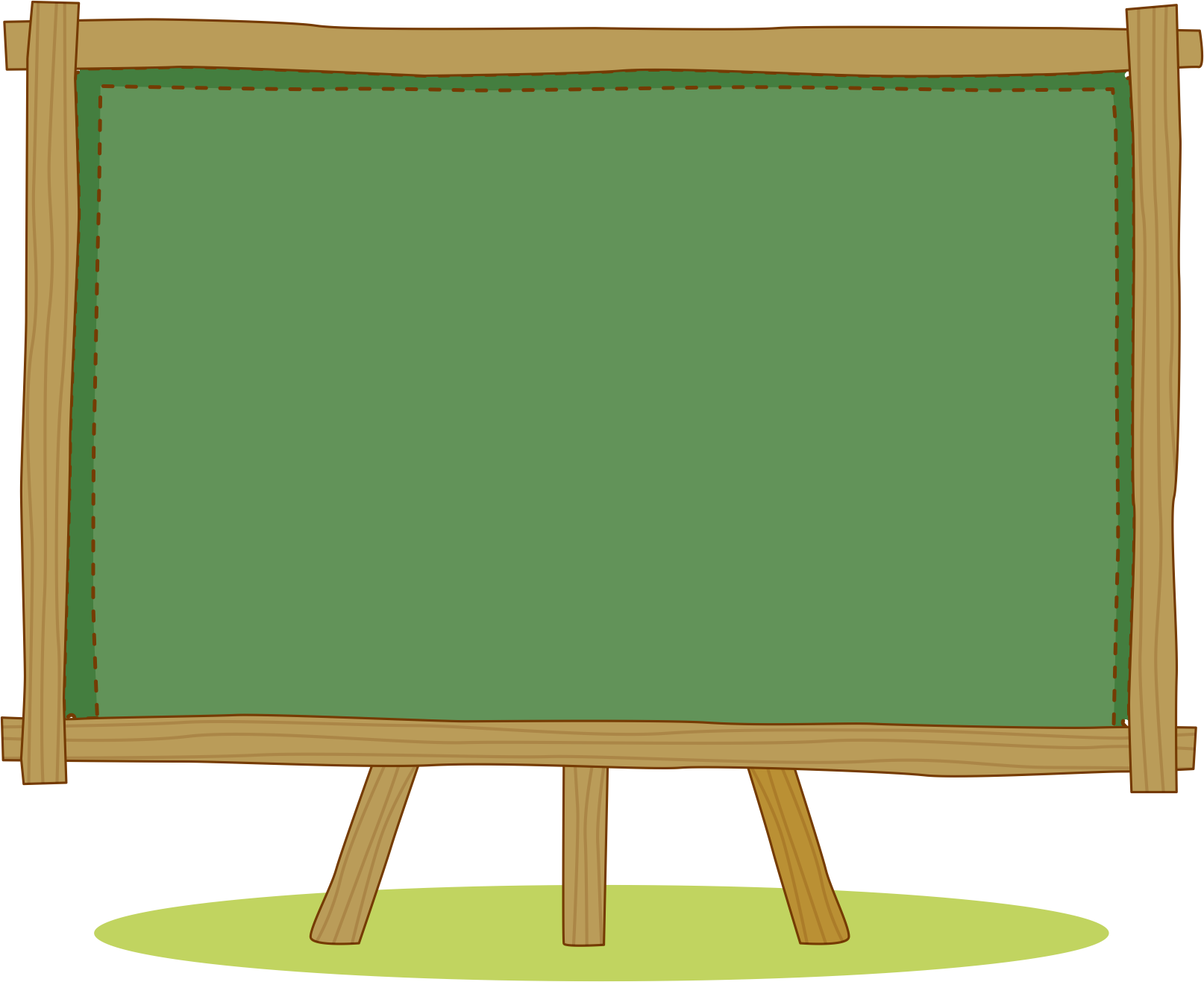 KHỞI ĐỘNG
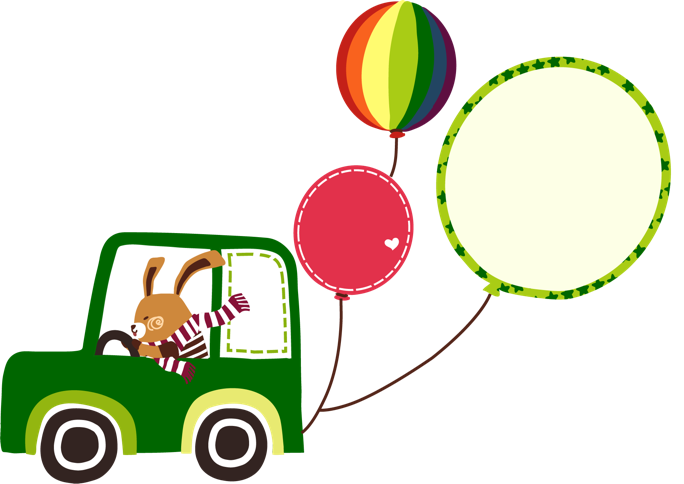 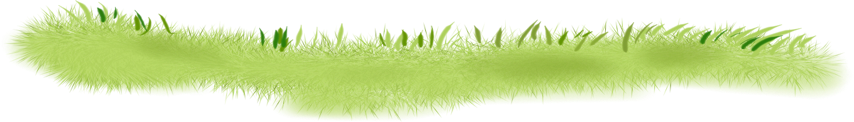 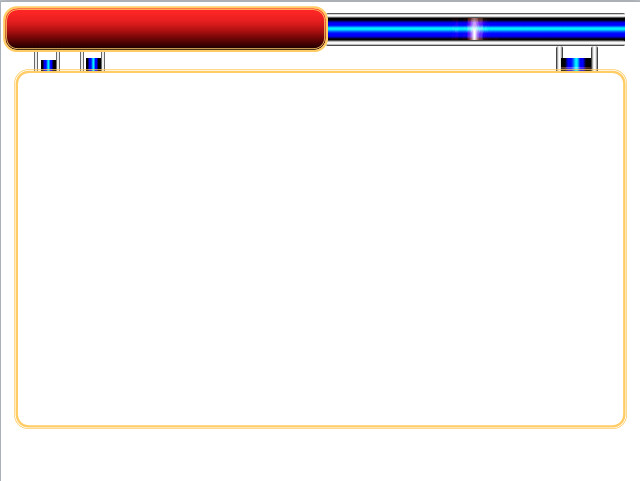 Câu hỏi 1
Câu 1: Nhập câu hỏi vào đây?
60+ 10 = ?
A. 61
B. 16
C. 70
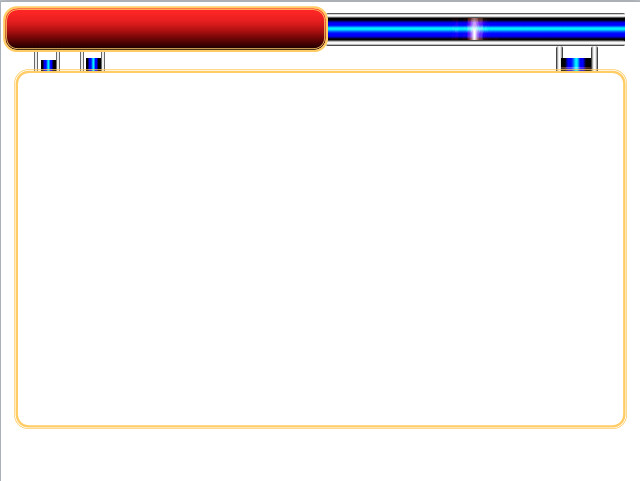 Câu hỏi 1
Câu 1: Nhập câu hỏi vào đây?
60 + 10 = ?
A. 61
B. 16
C. 70
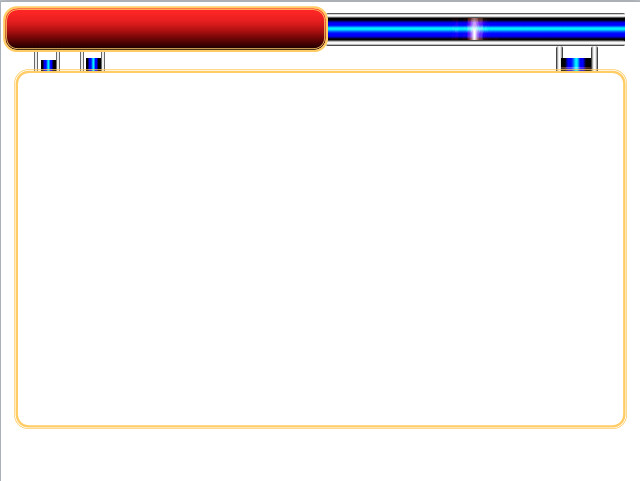 Câu hỏi 2
Câu 1: Nhập câu hỏi vào đây?
34 + 5 = ?
A. 48
B. 89
C. 39
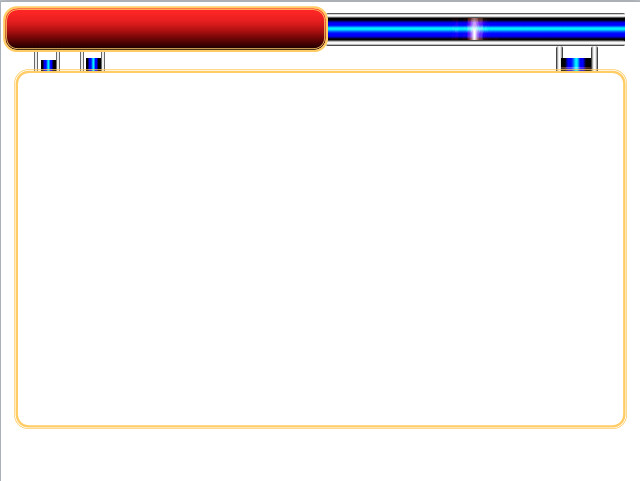 Câu hỏi 2
Câu 1: Nhập câu hỏi vào đây?
34 + 5 = ?
A. 48
B. 89
C. 39
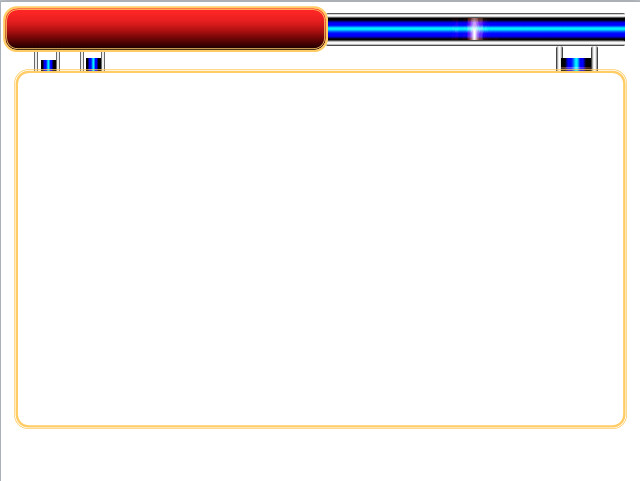 Câu hỏi 3
Câu 1: Nhập câu hỏi vào đây?
40 - 20 = ?
A. 60
B. 20
C. 42
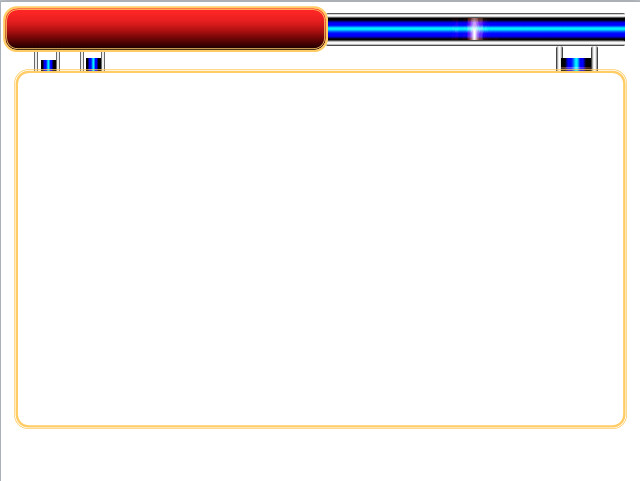 Câu hỏi 3
Câu 1: Nhập câu hỏi vào đây?
40 - 20 = ?
A. 60
B. 20
C. 42
TOÁN 1
Bài 60: Phép cộng dạng 25 + 14 – Tiết 1
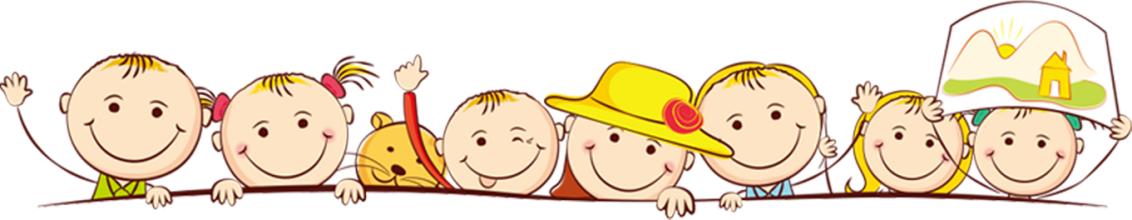 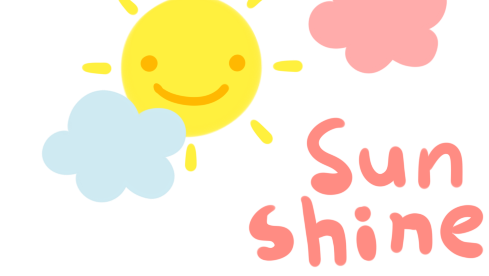 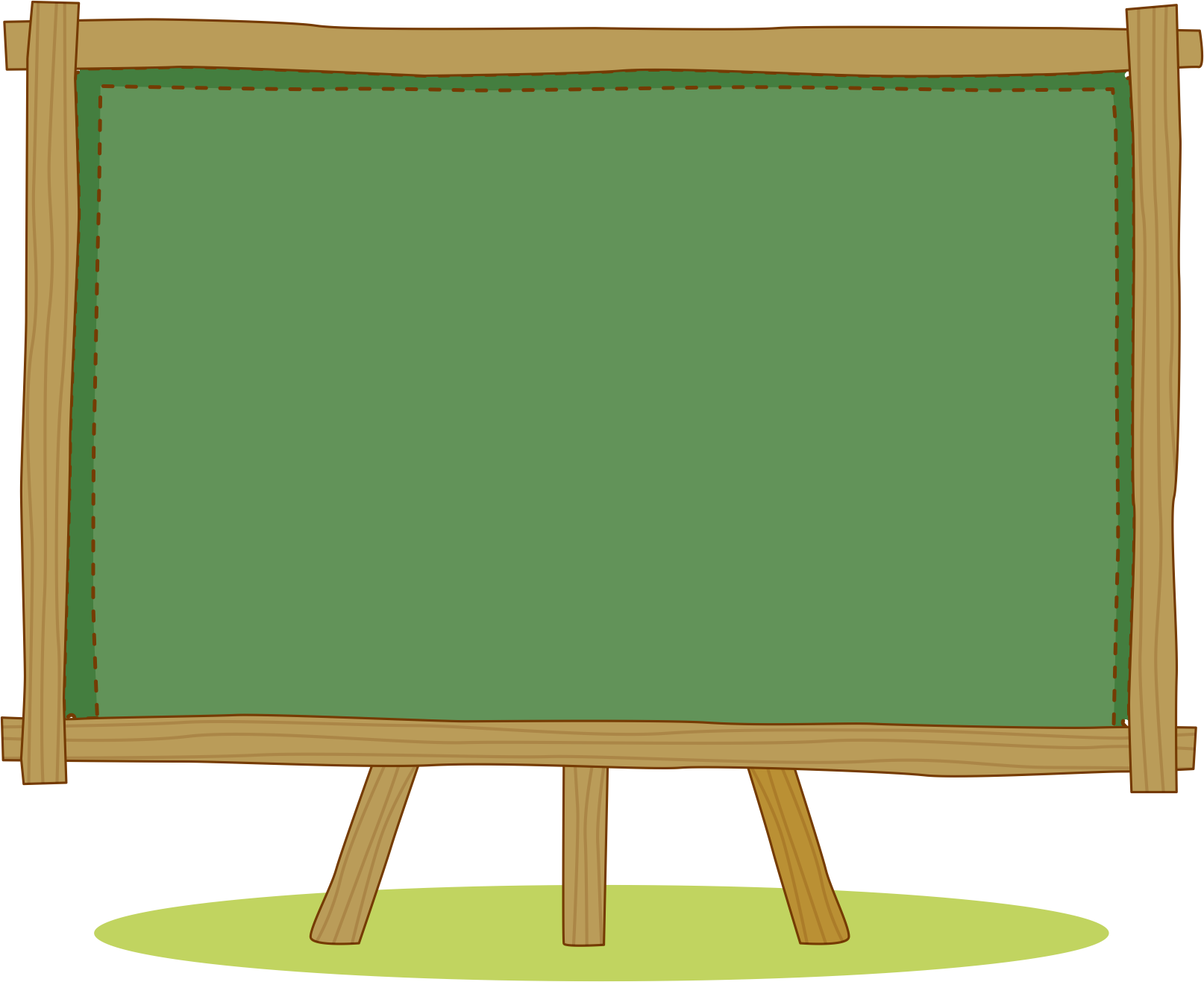 Khám phá
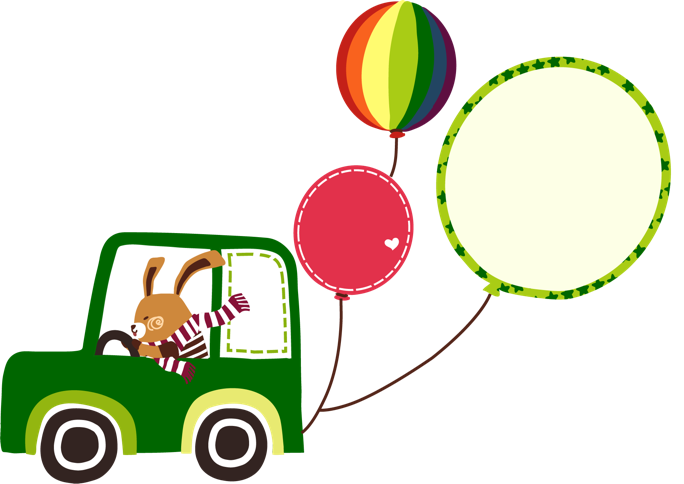 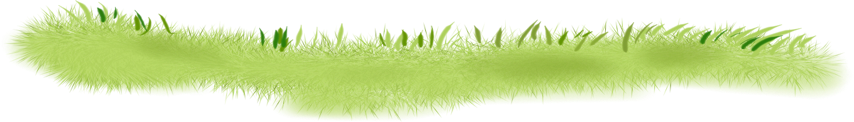 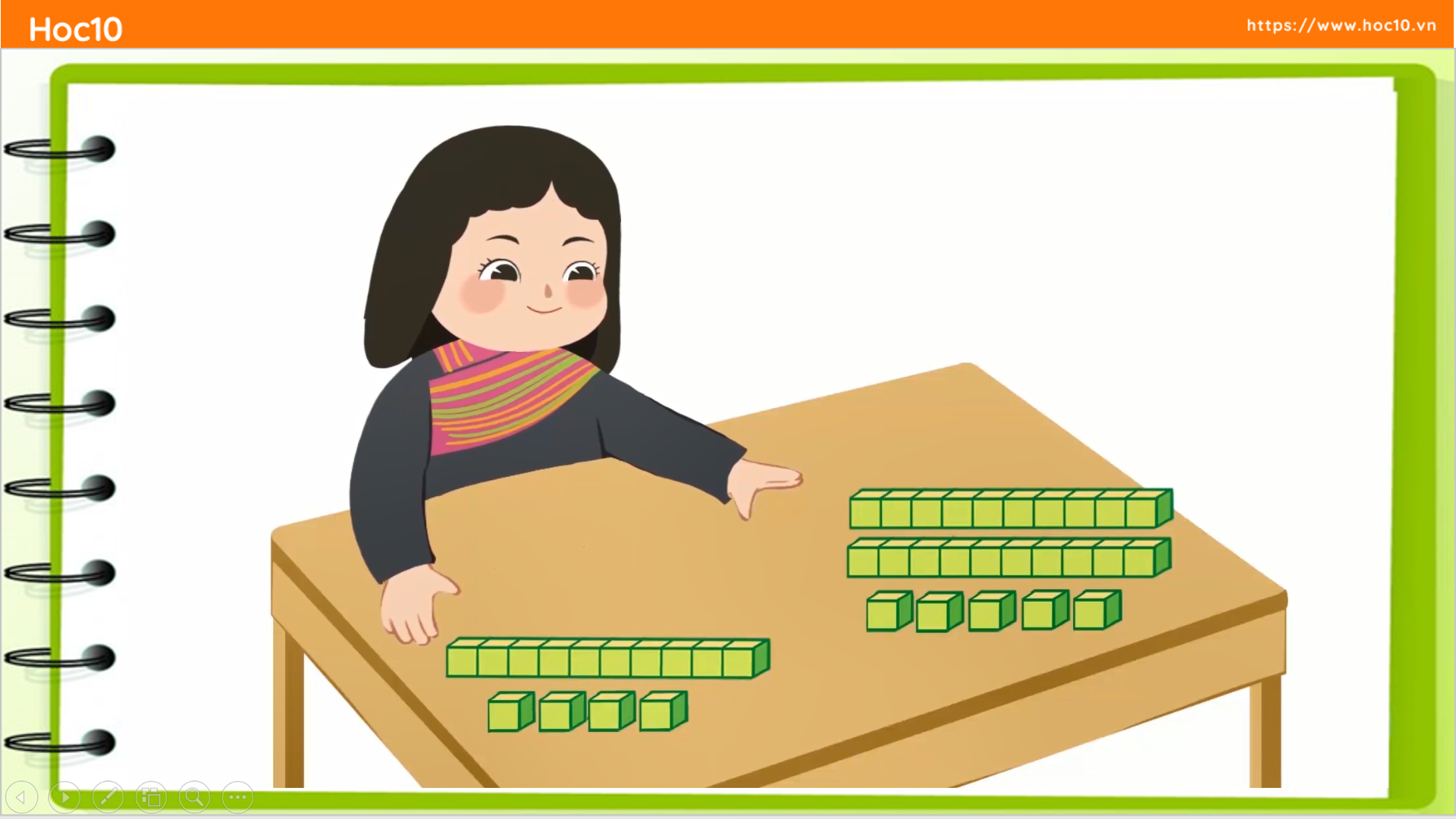 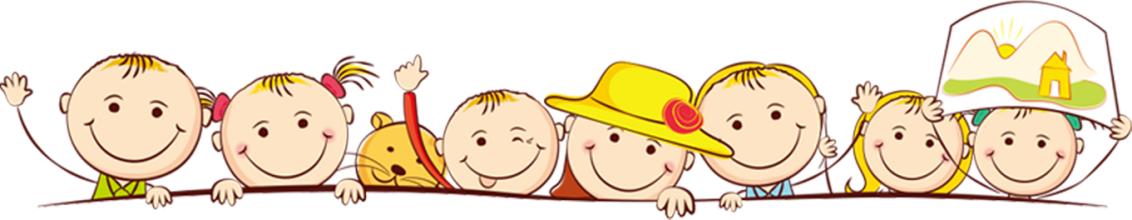 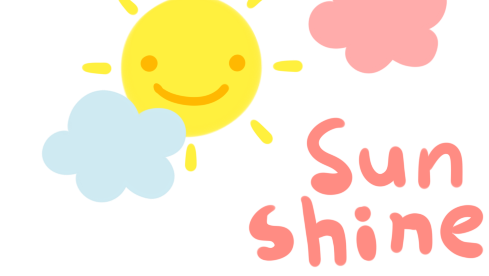 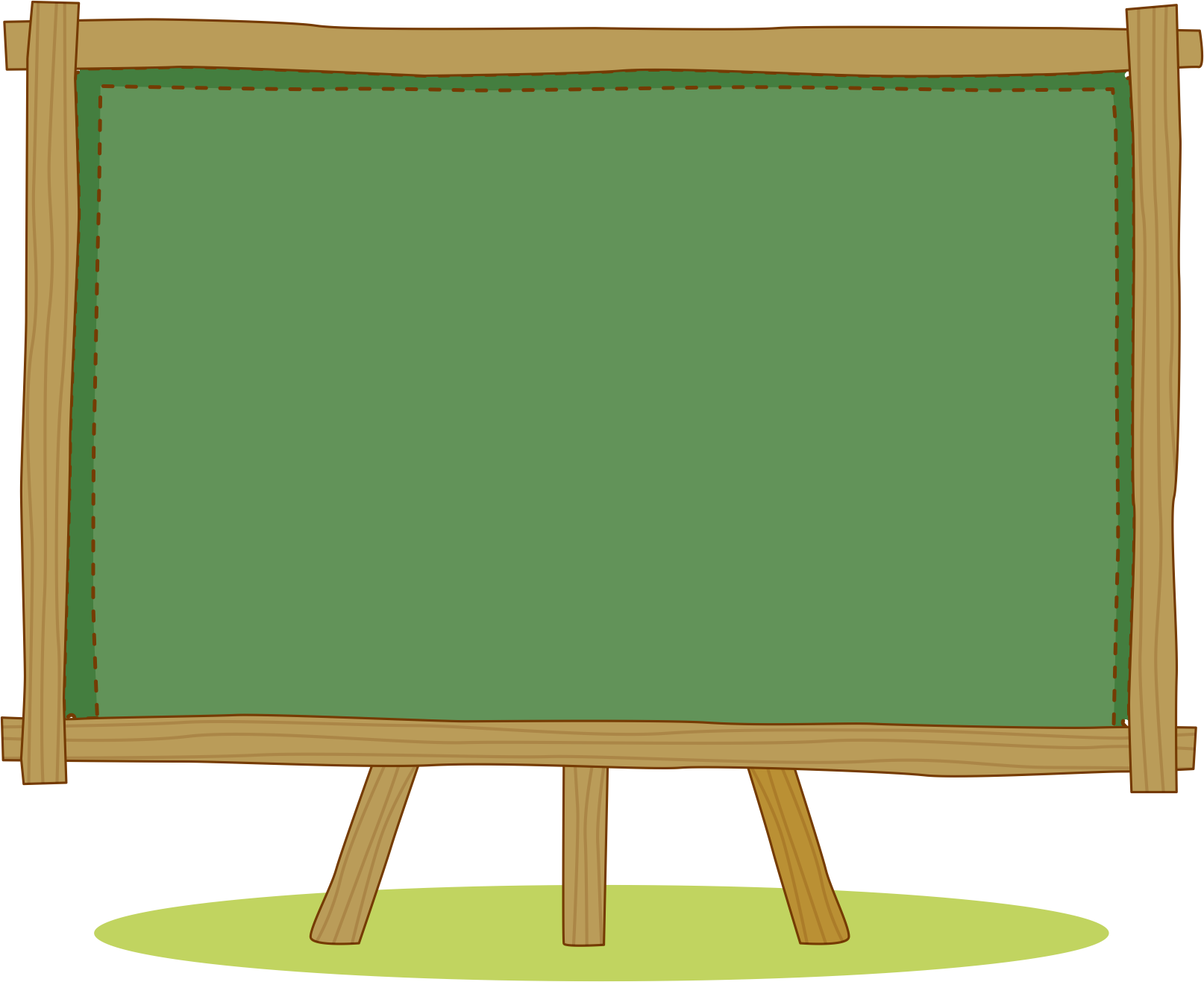 KHỞI ĐỘNG
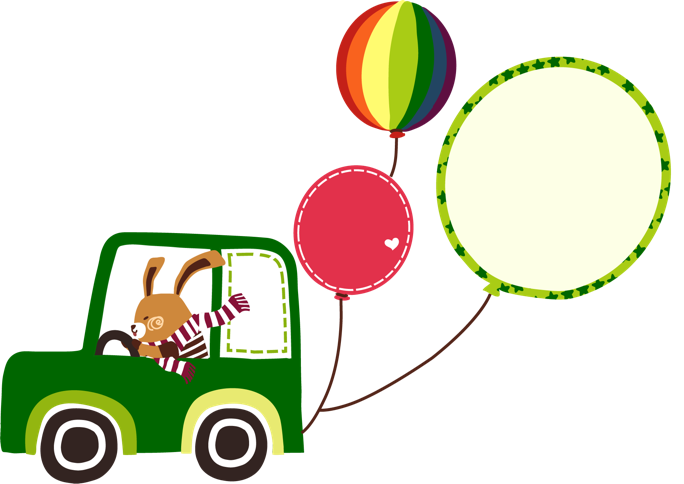 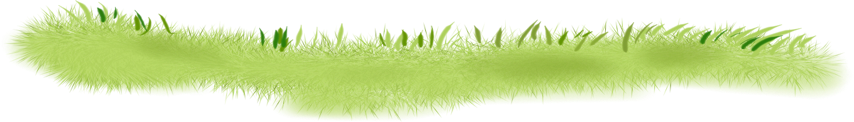 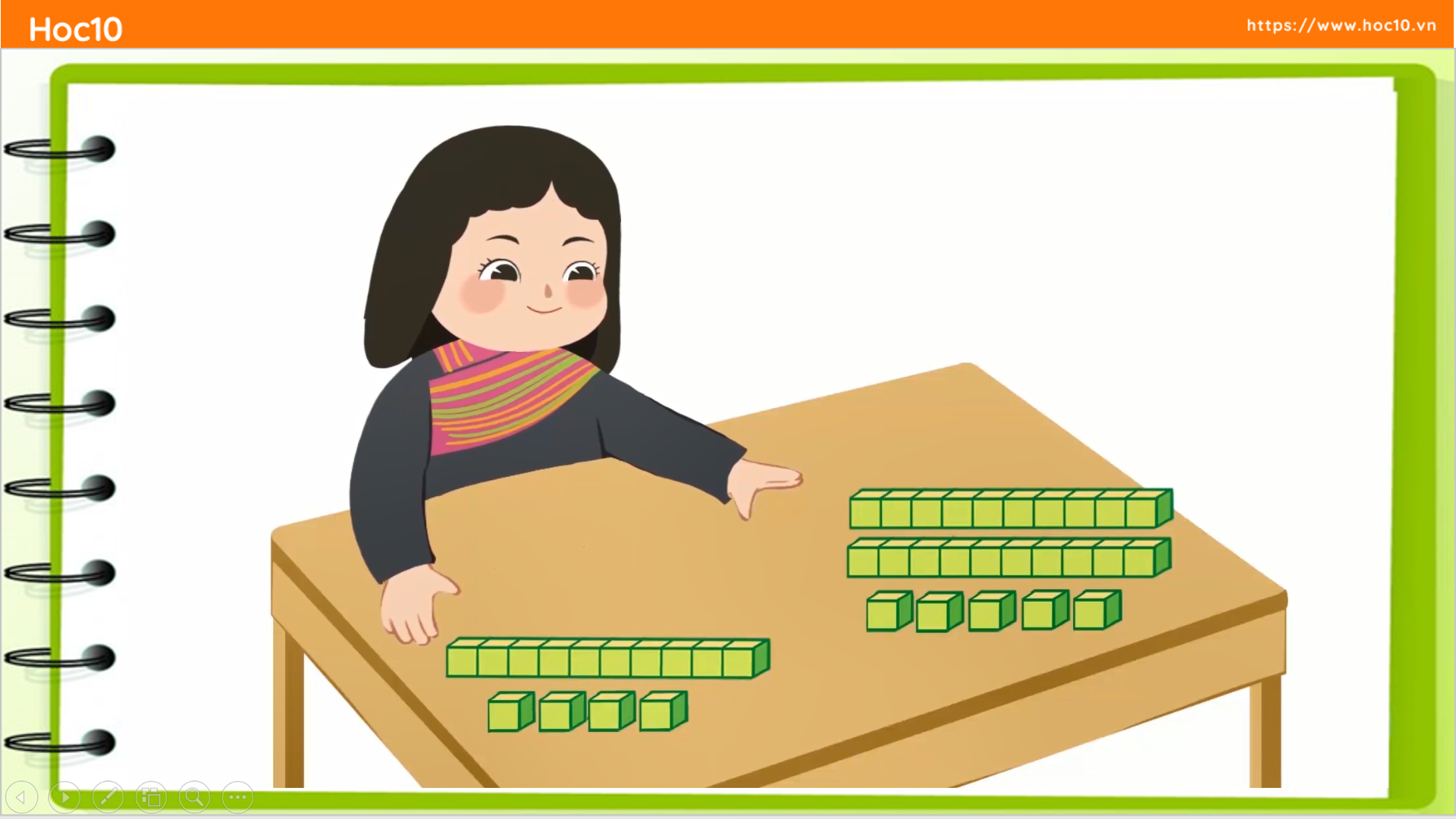 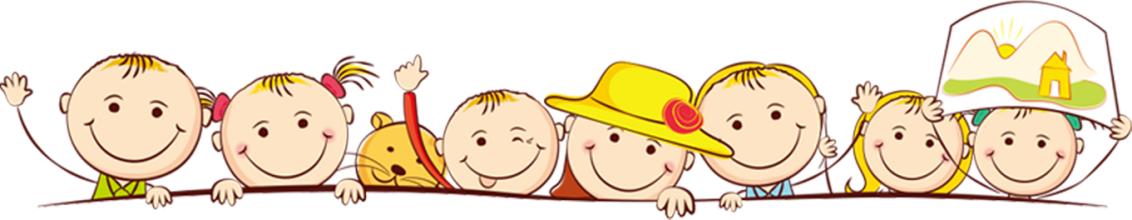 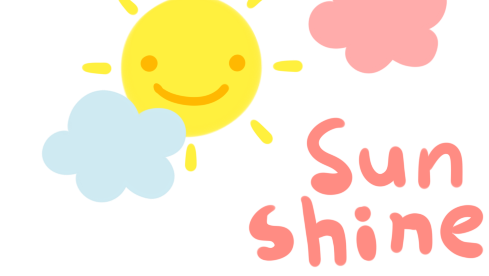 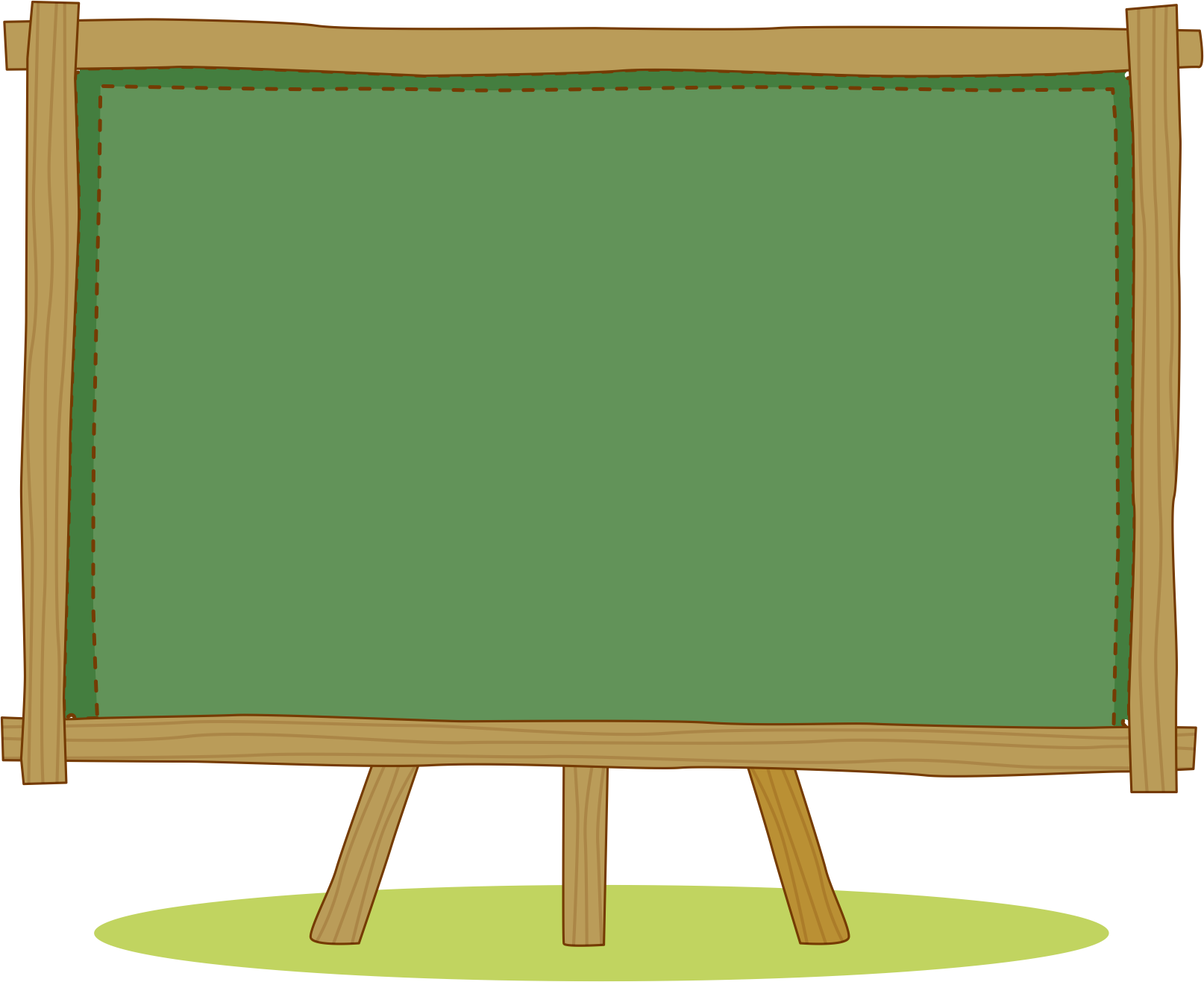 KHỞI ĐỘNG
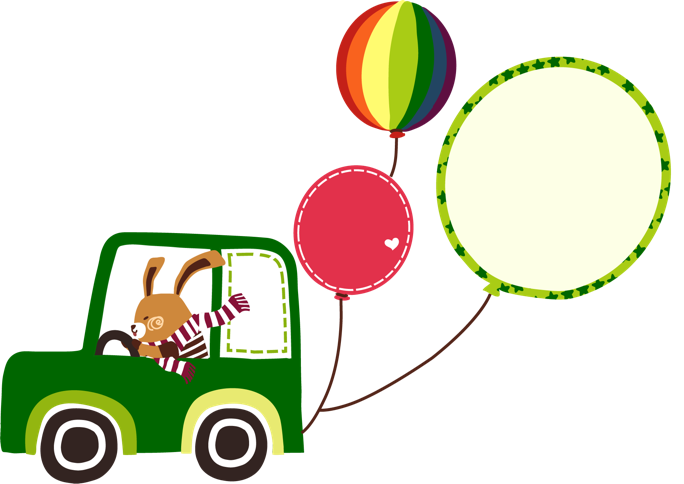 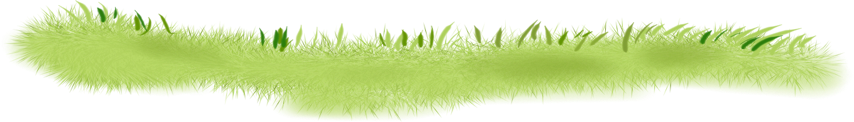 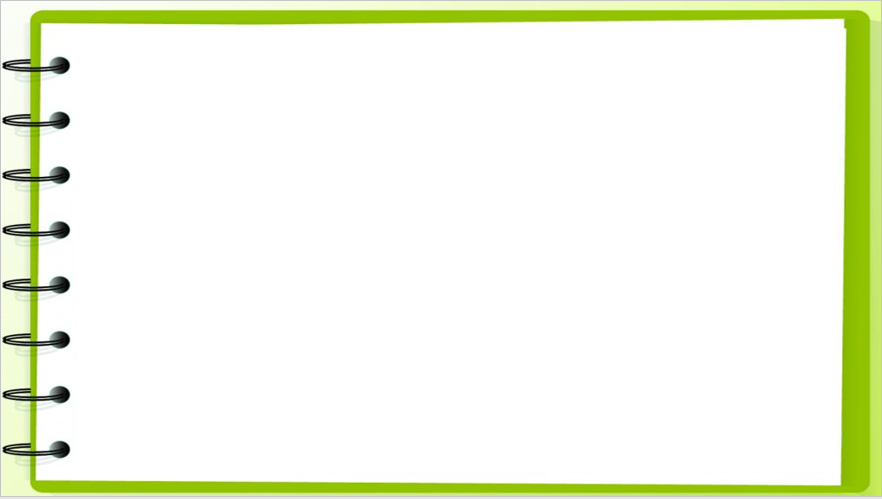 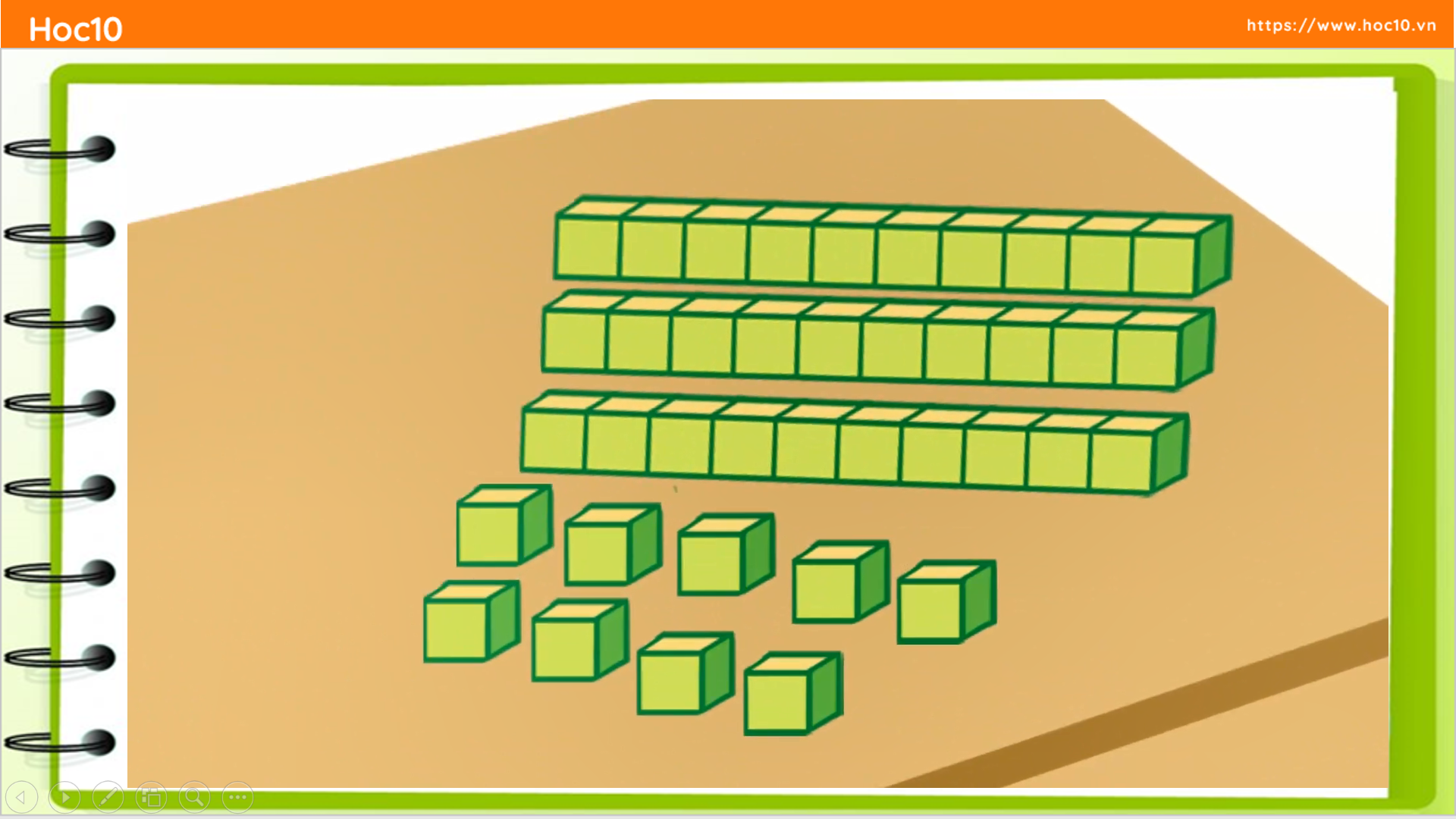 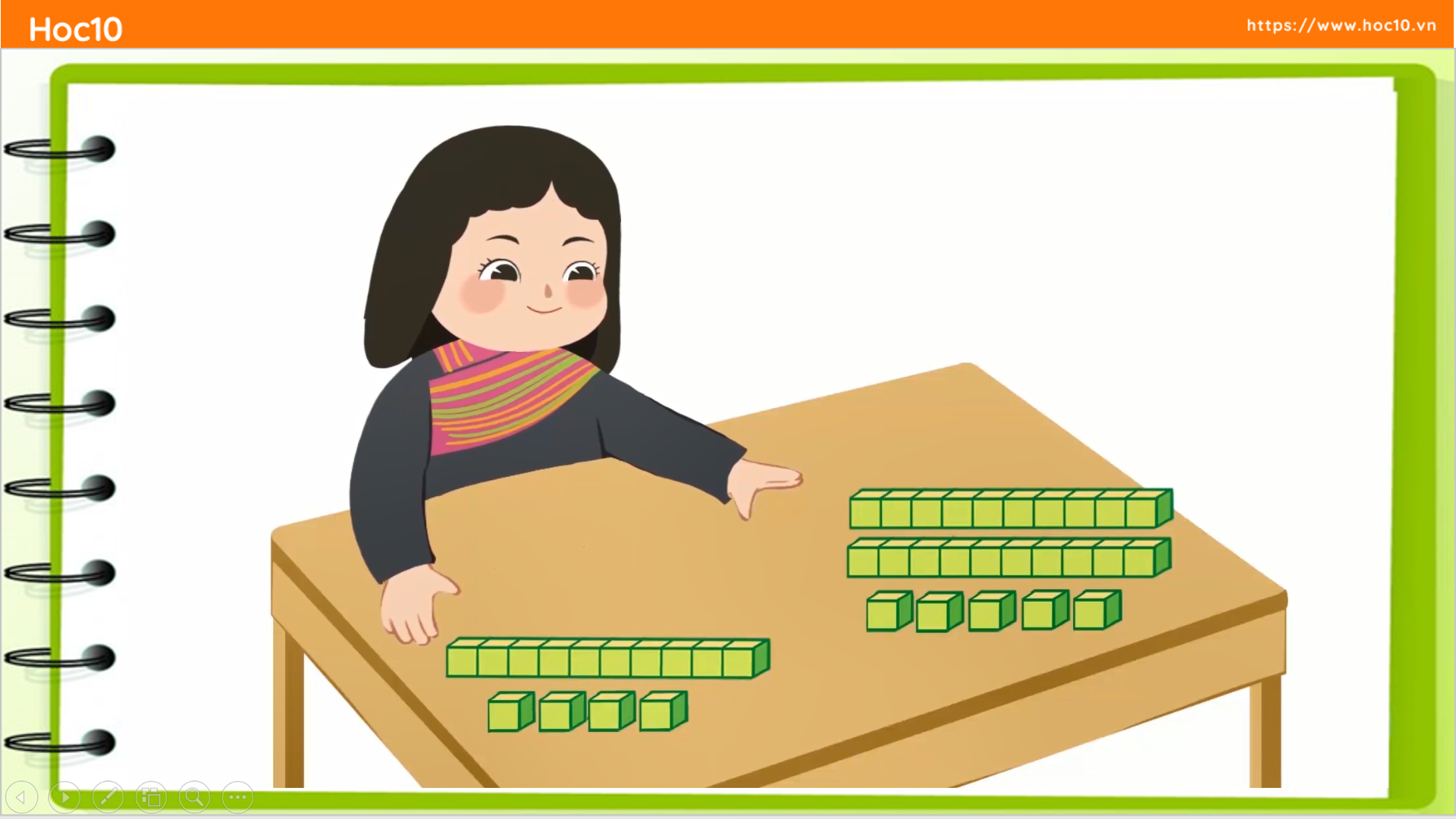 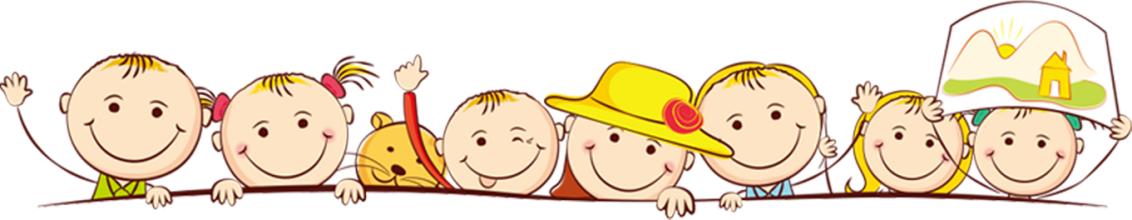 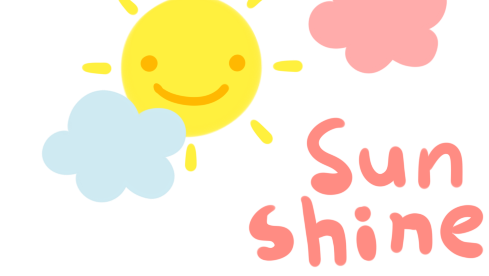 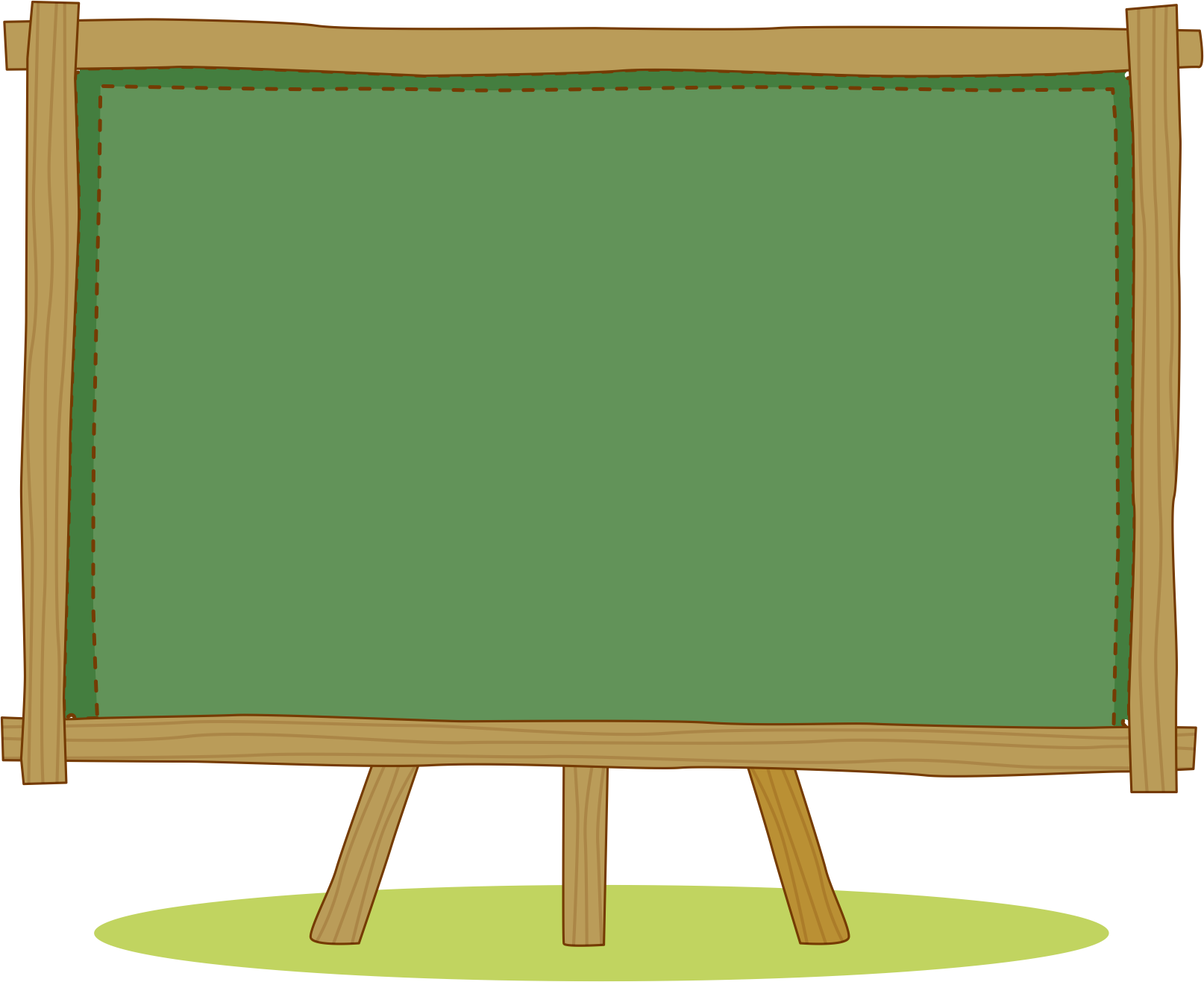 KHỞI ĐỘNG
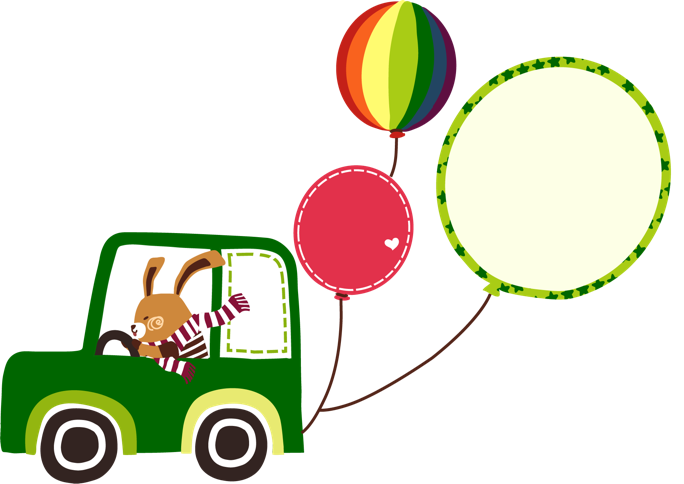 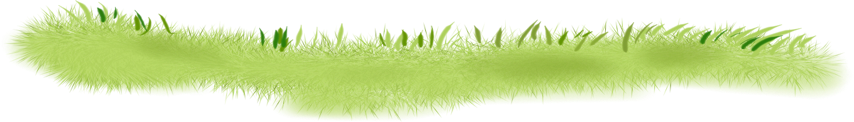 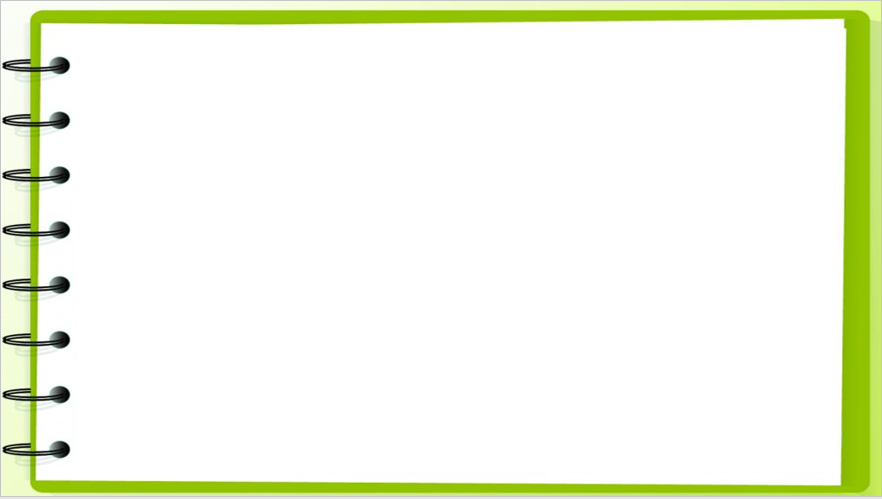 25
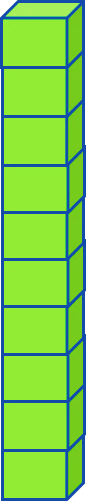 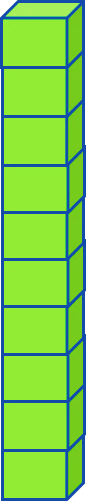 5
2
+
Đơn vị
Chục
4
1
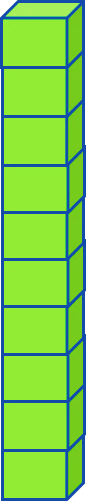 25 + 14 =
?
14
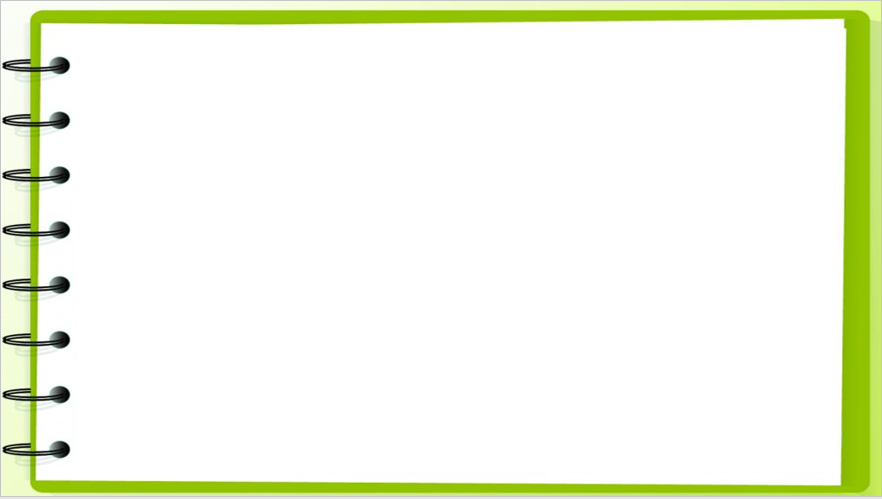 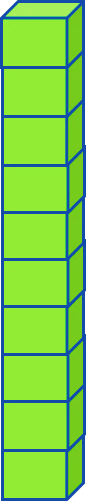 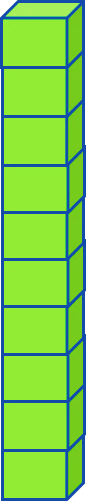 5
2
+
Đơn vị
Chục
4
1
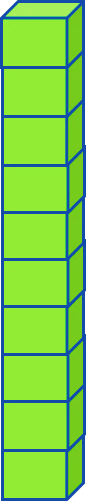 9
3
25 + 14 =
?
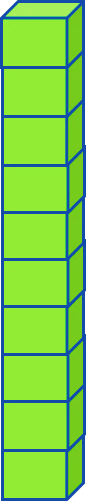 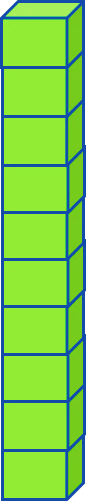 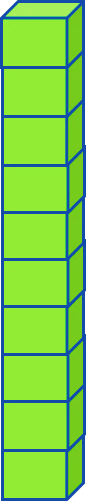 25 + 14 =
Vậy 25 + 14 = 39
?
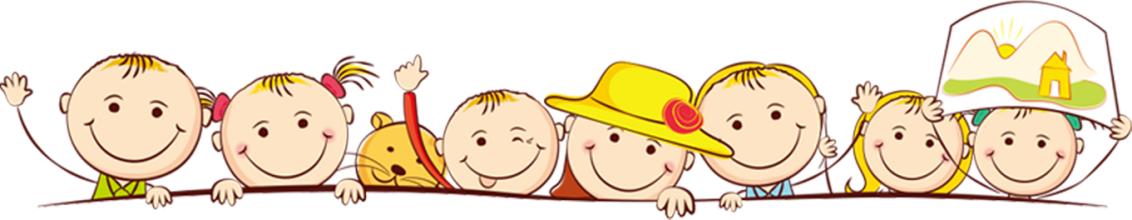 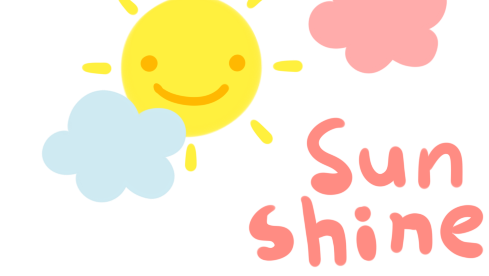 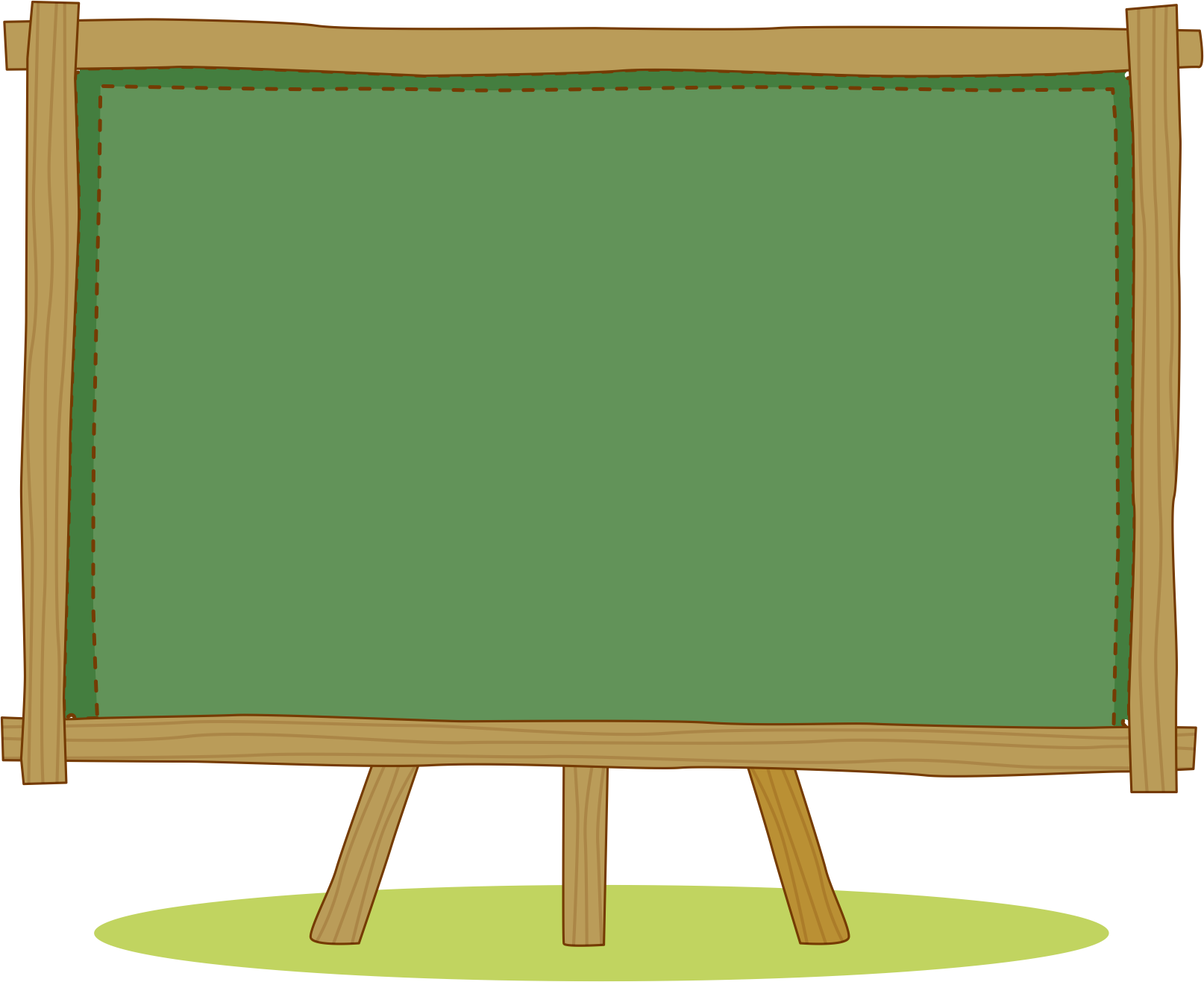 LUYỆN TẬP
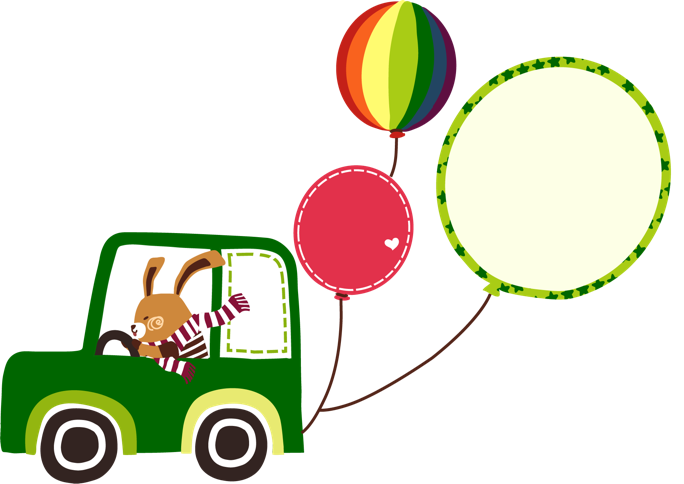 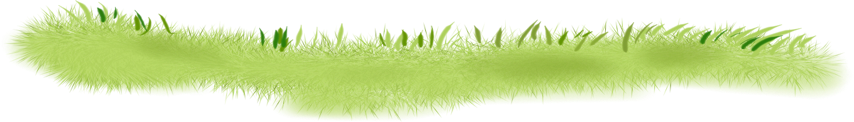 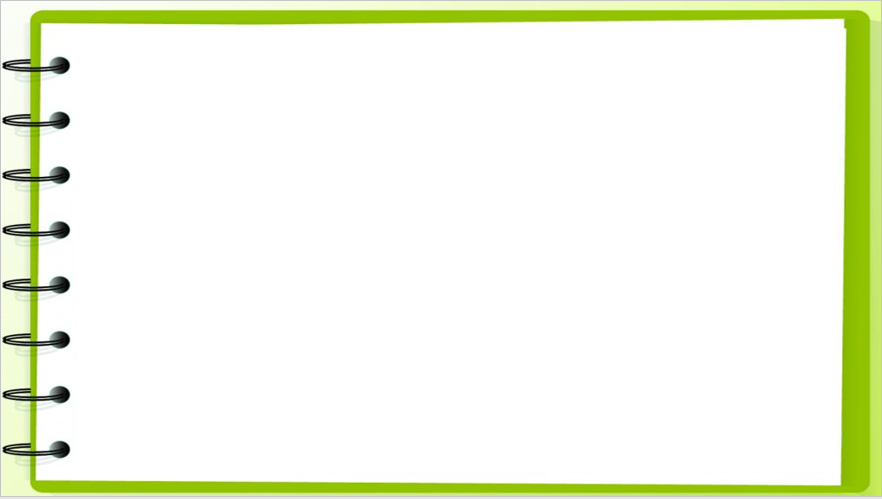 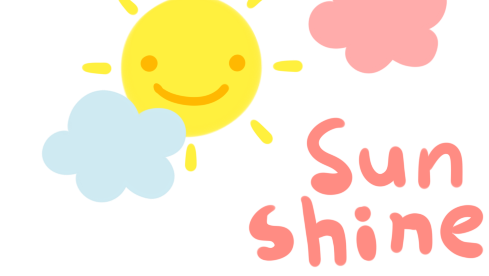 1
Tính :
32
11
54
86
+
+
+
+
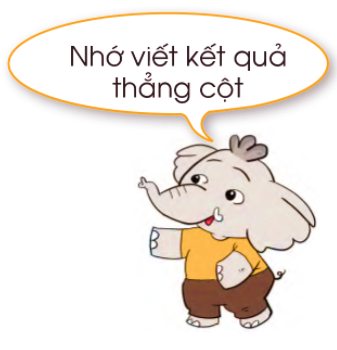 26
45
23
13
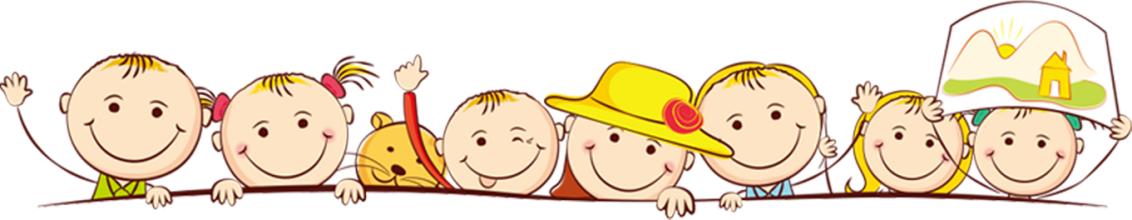 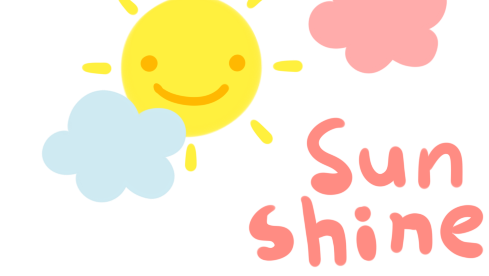 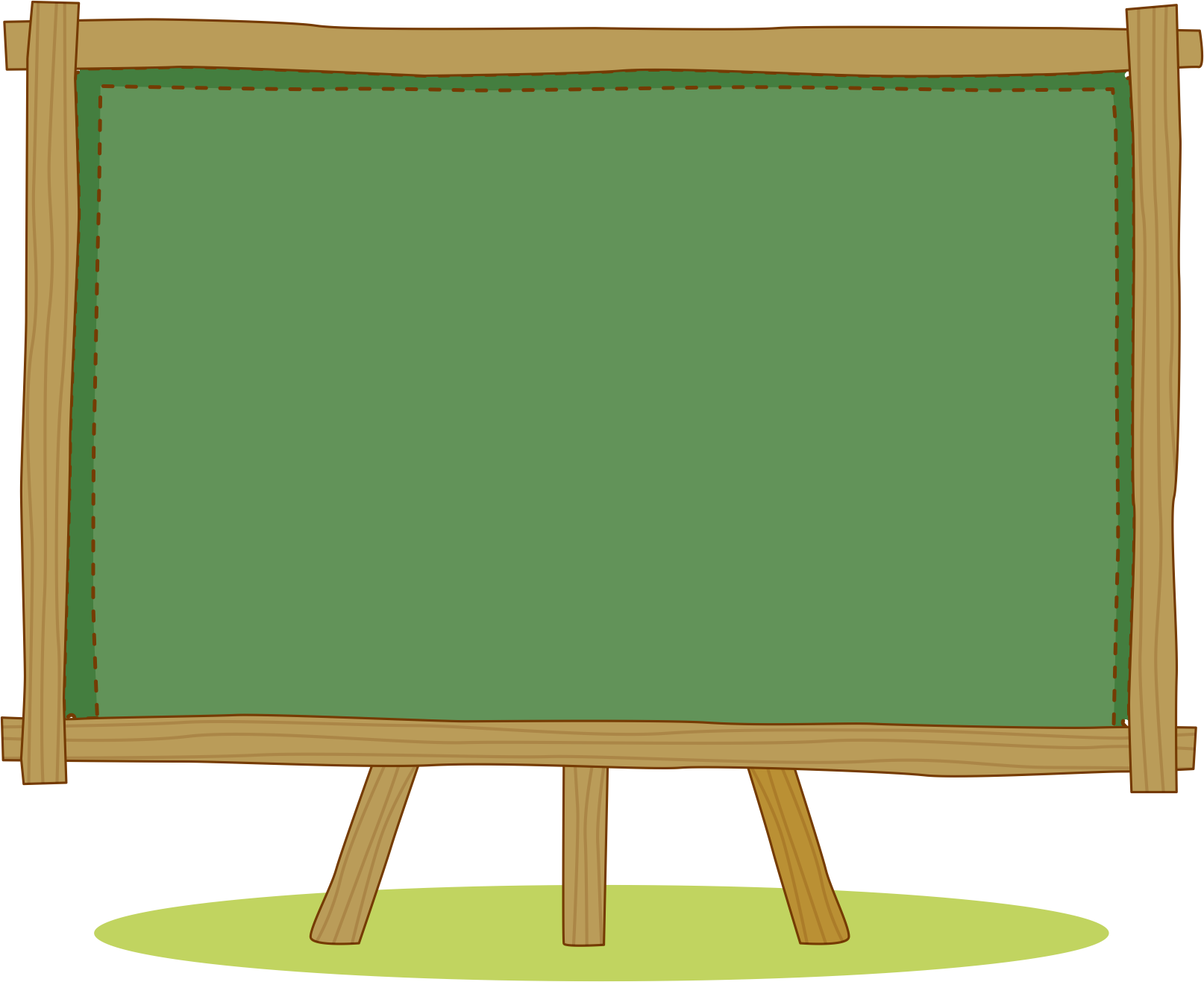 VẬN DỤNG
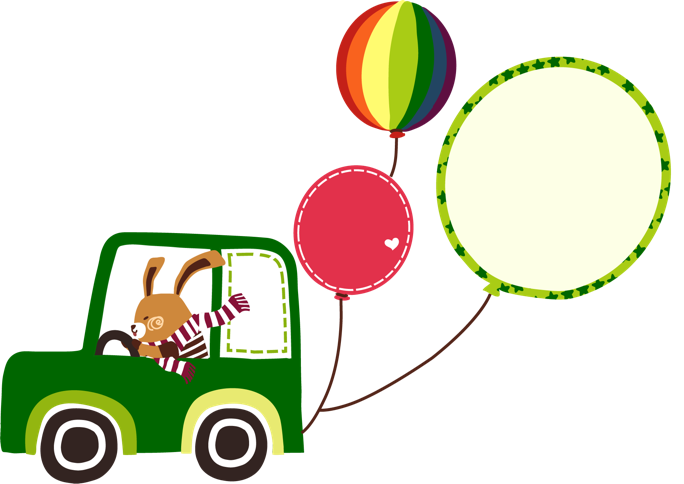 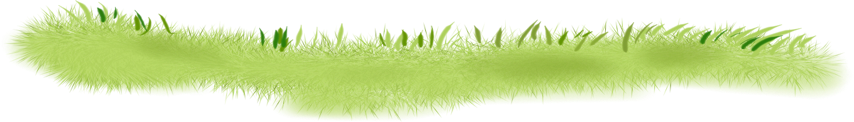 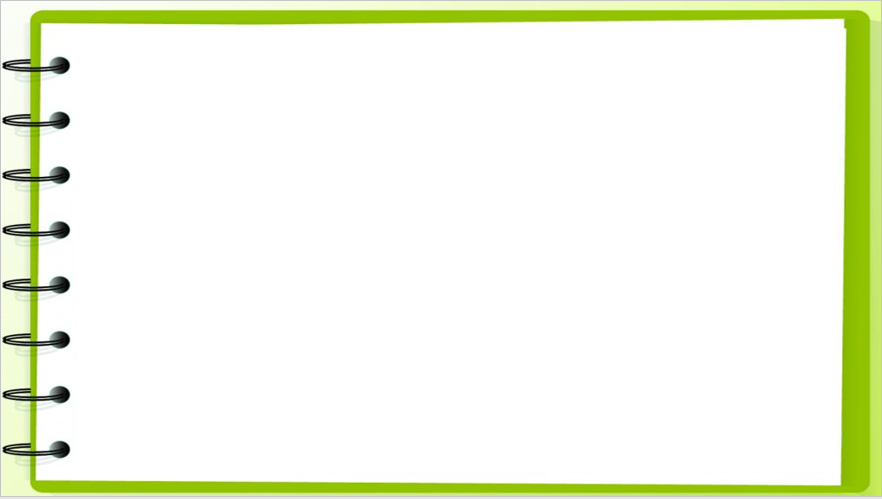 Em nêuêu bài toán trong thực tế liên quan          đến phép cộng dạng 25 + 14
? ? ?
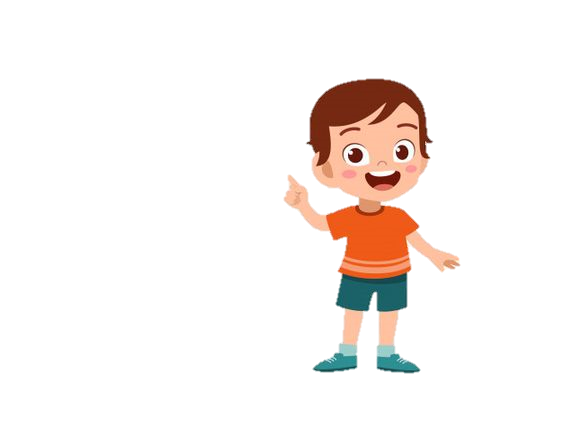 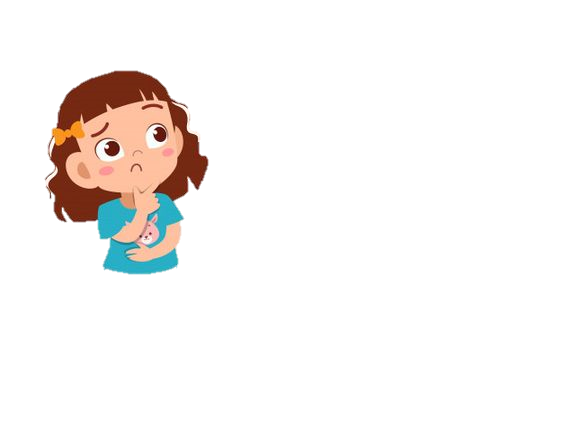 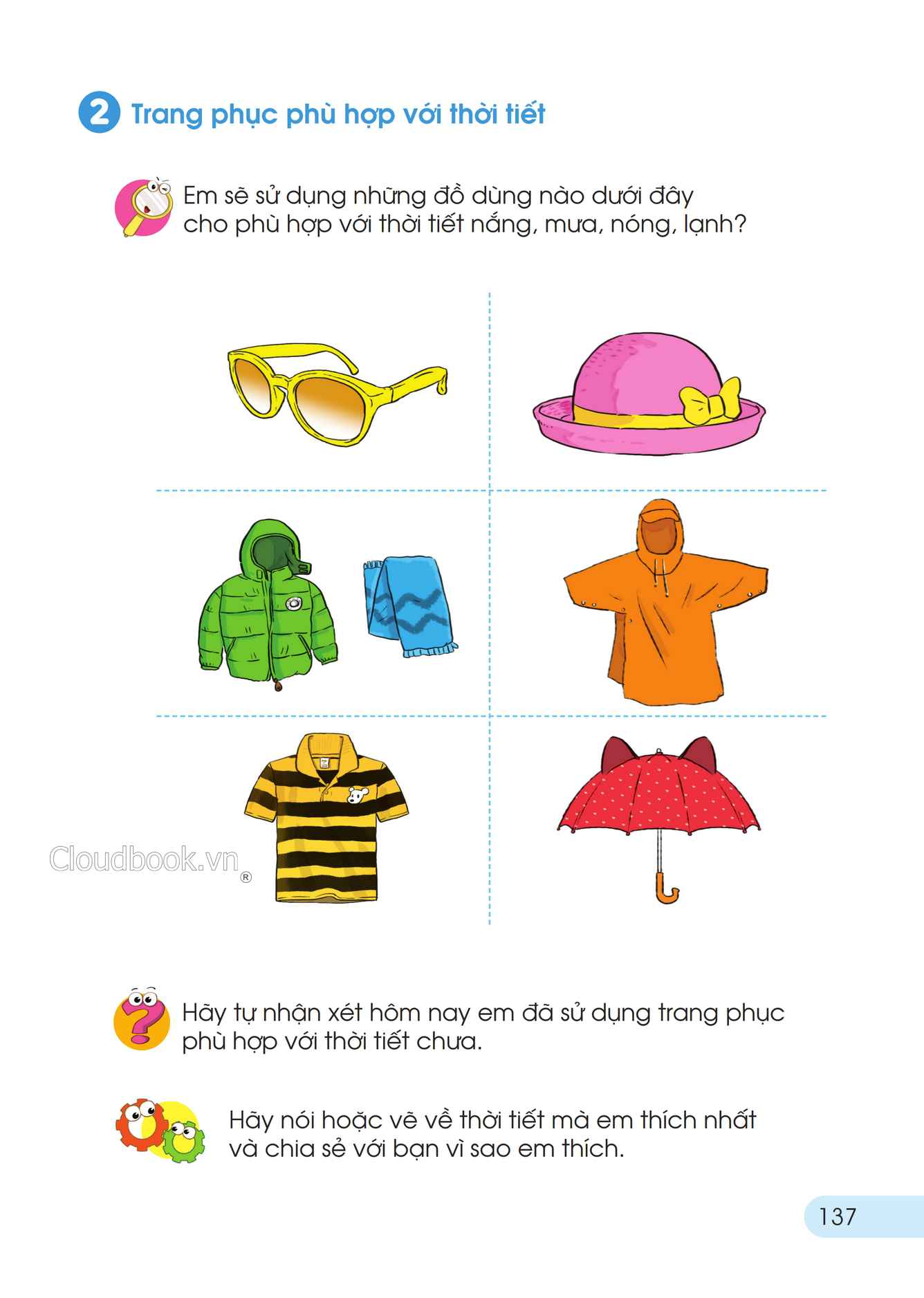 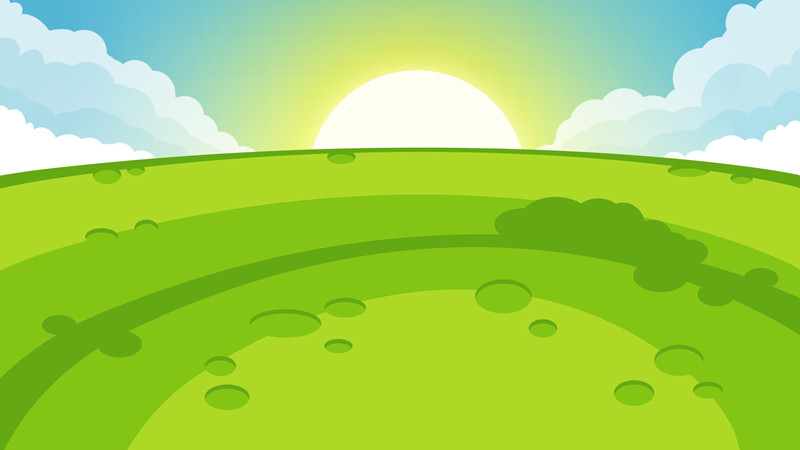 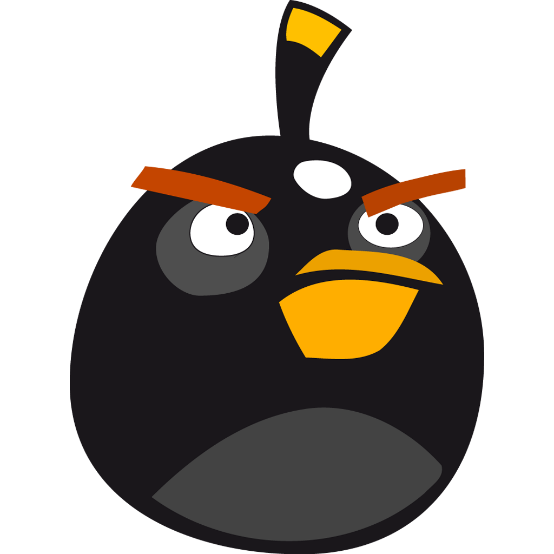 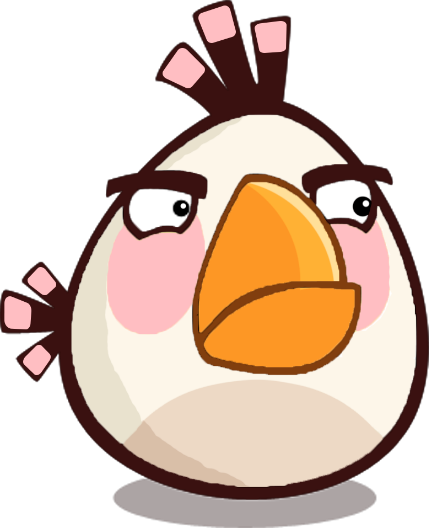 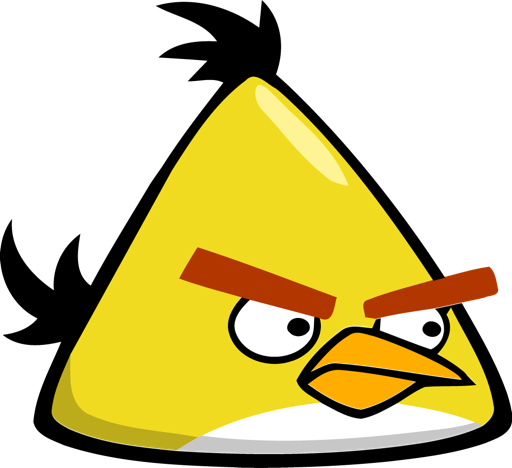 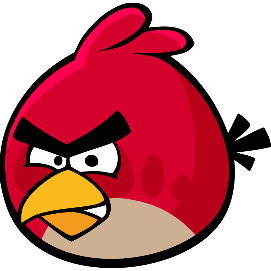 BẮN TRỨNG CÙNG ANGRY BIRDS
BẮT ĐẦU
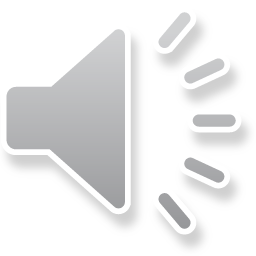 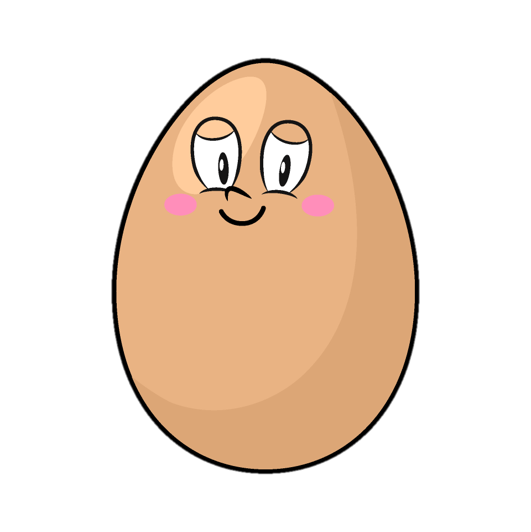 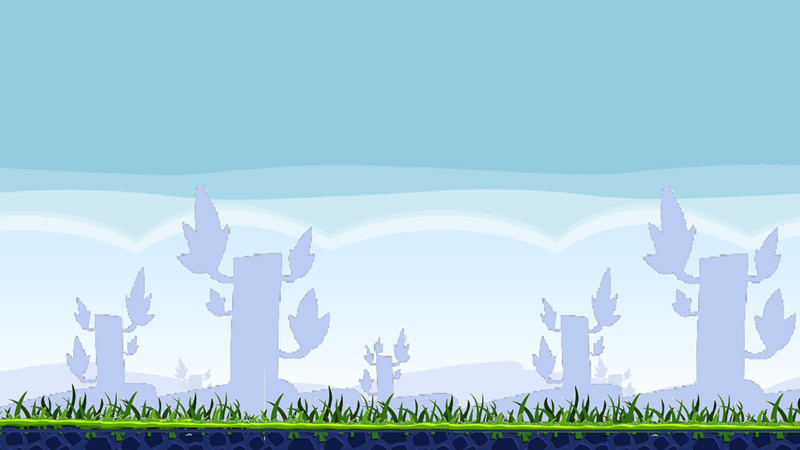 58
85
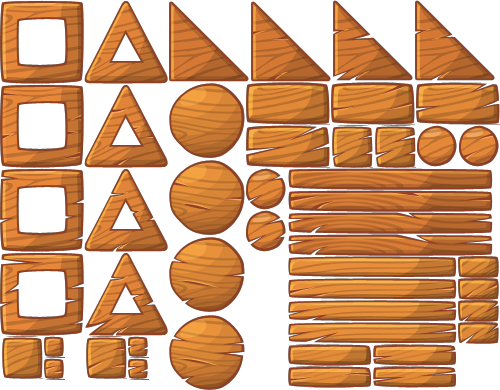 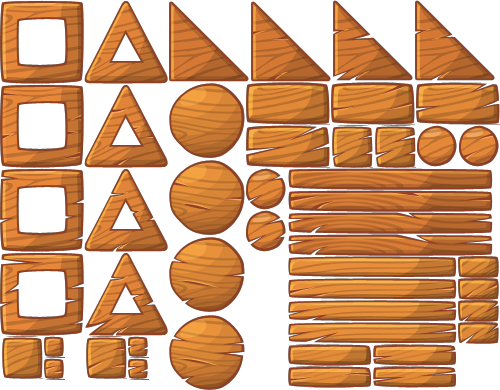 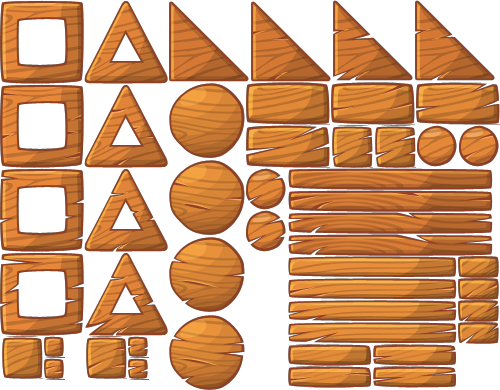 32
+
26
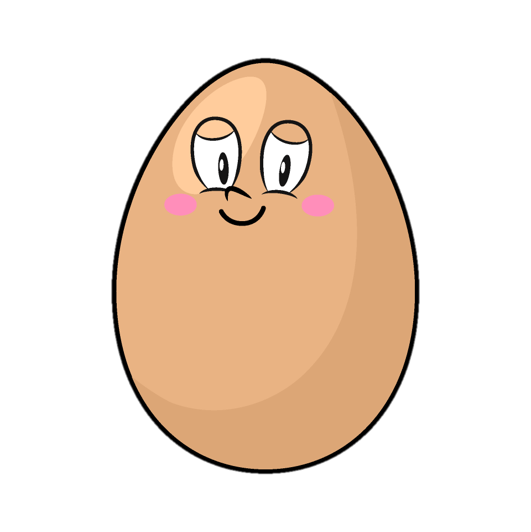 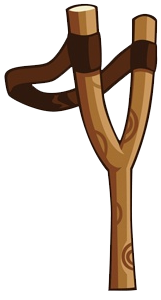 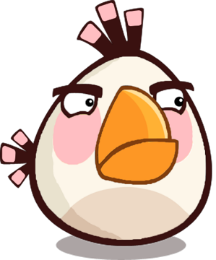 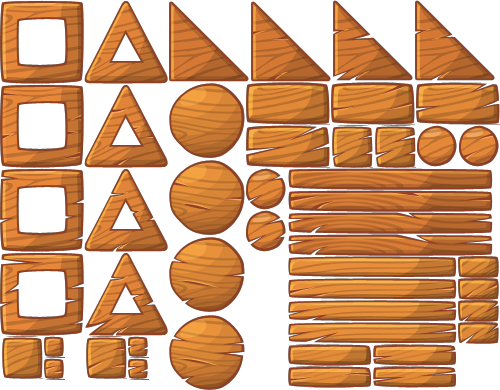 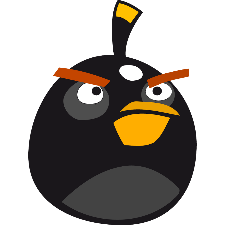 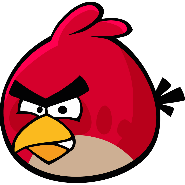 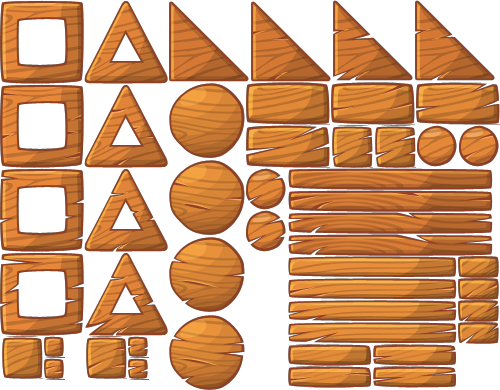 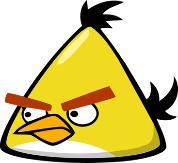 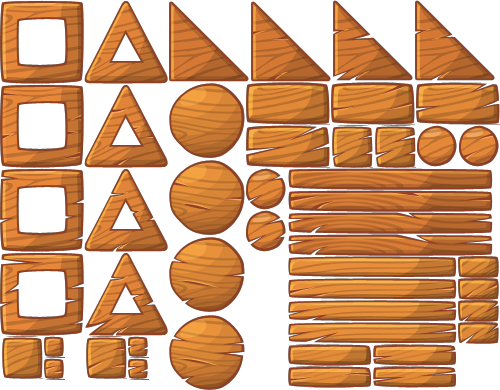 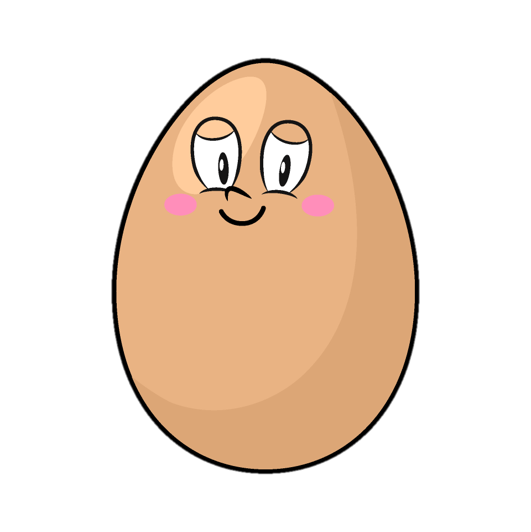 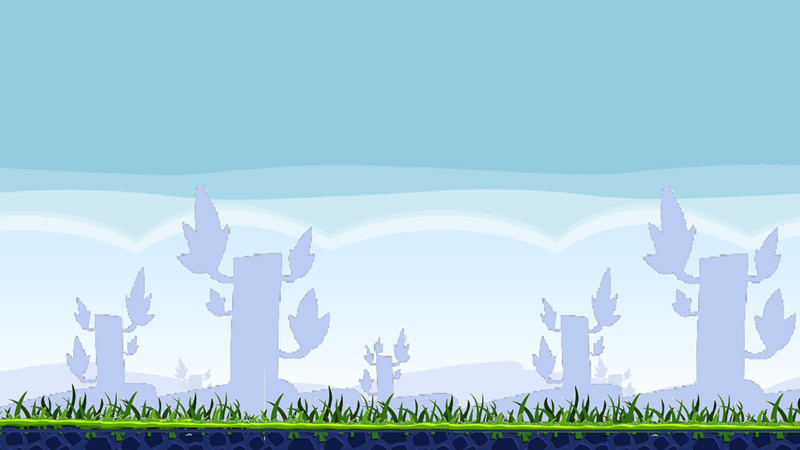 29
19
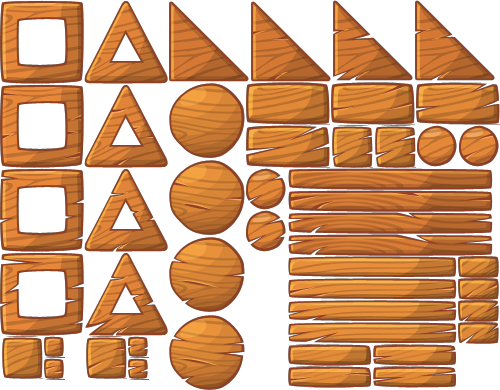 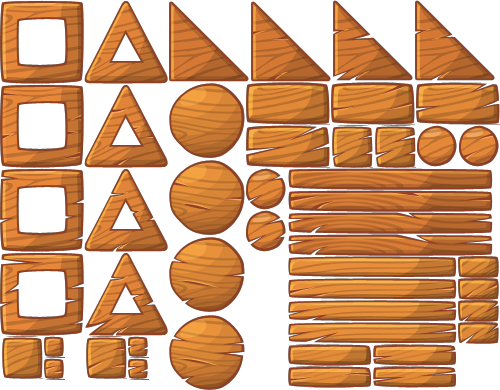 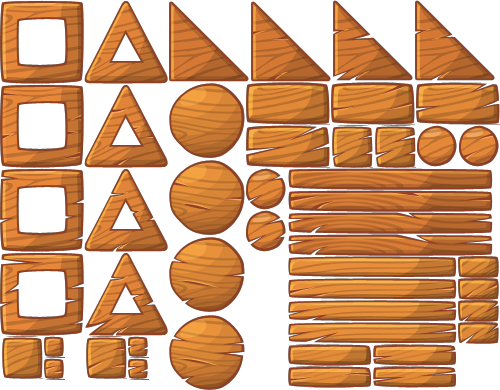 13
+
16
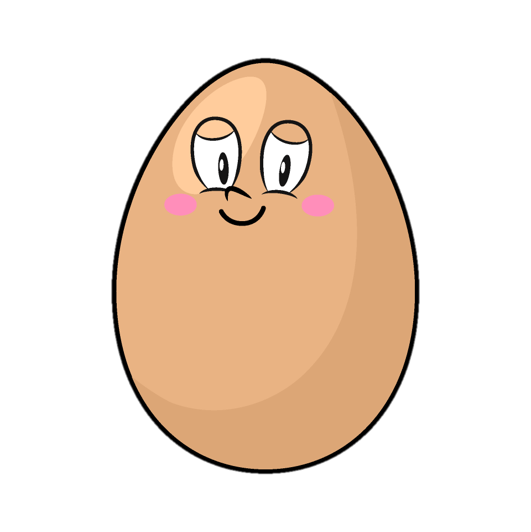 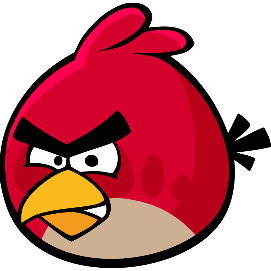 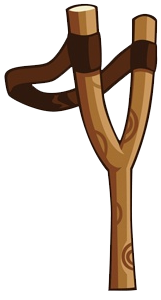 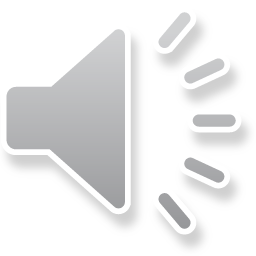 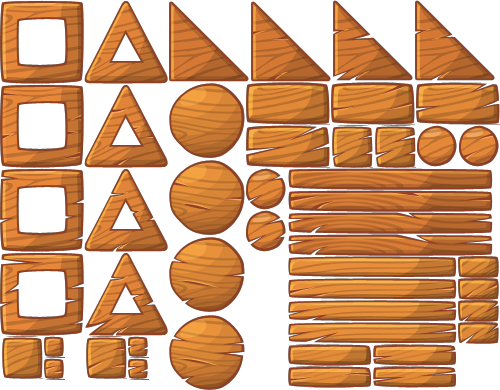 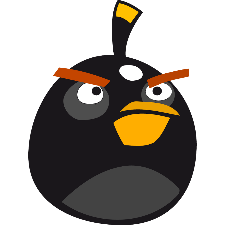 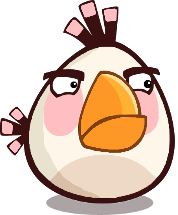 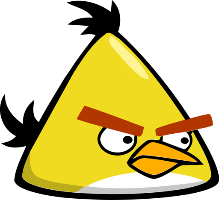 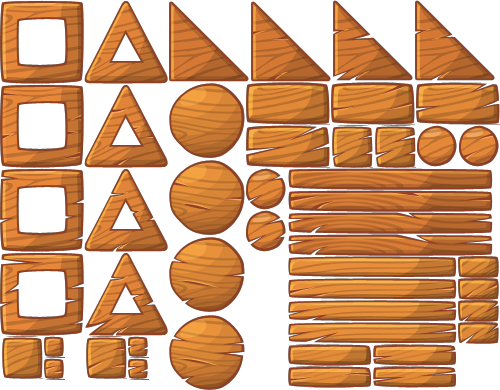 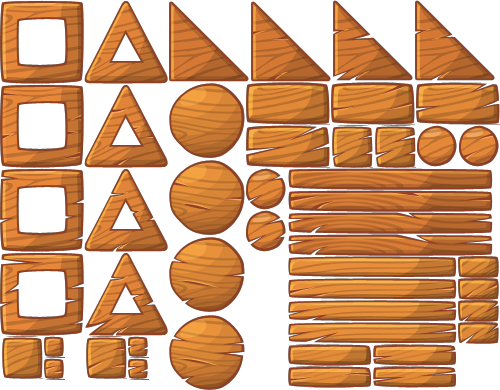 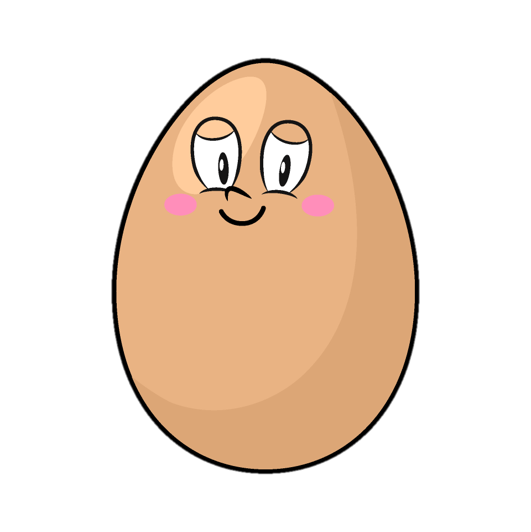 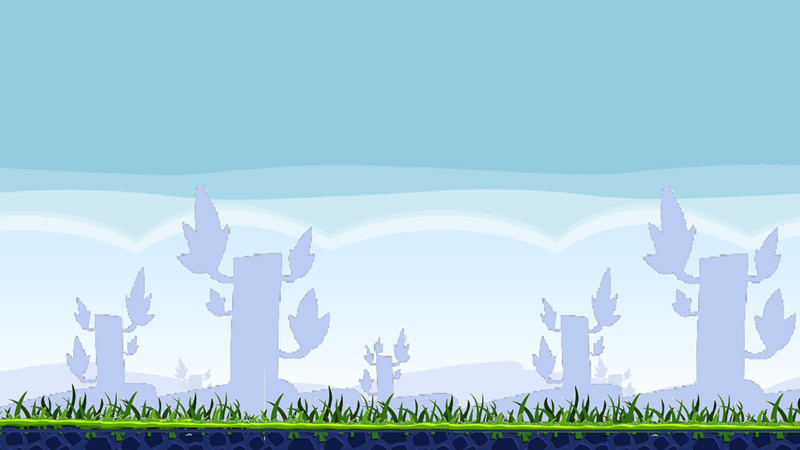 78
74
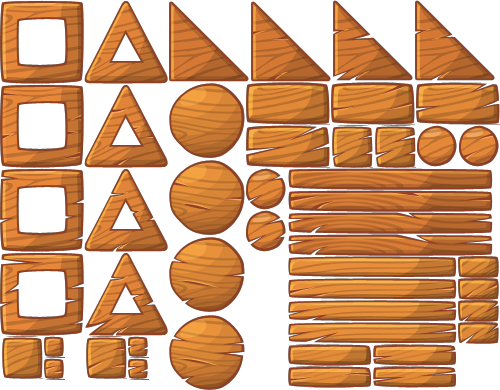 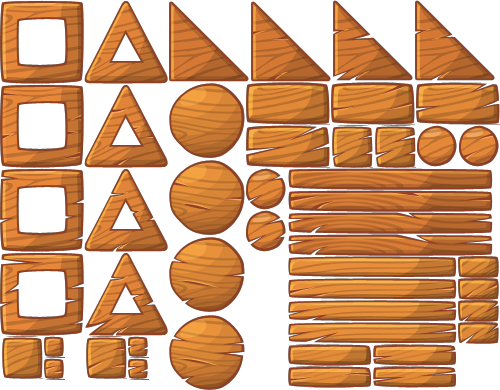 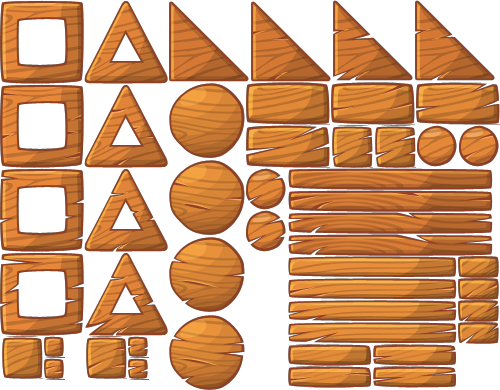 34
+
44
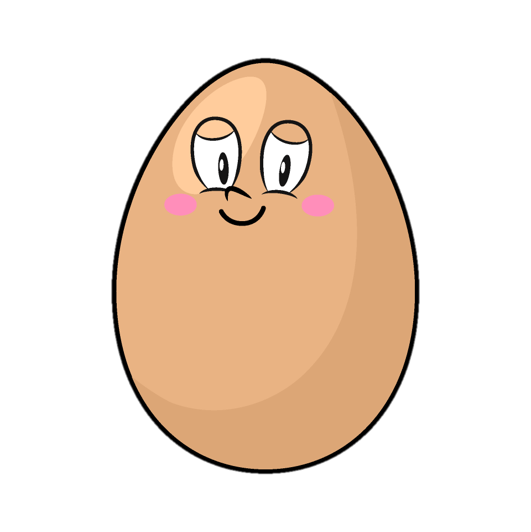 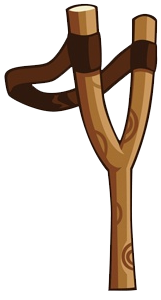 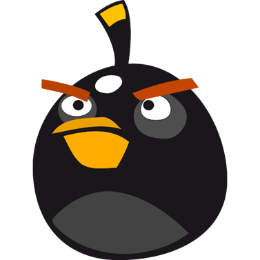 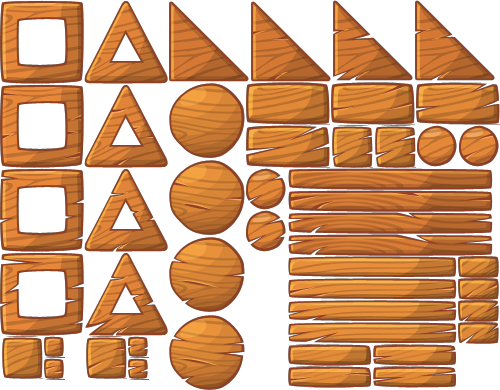 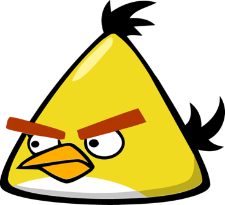 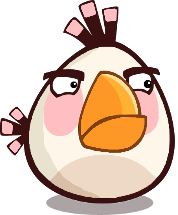 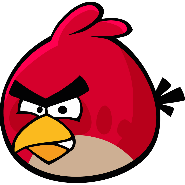 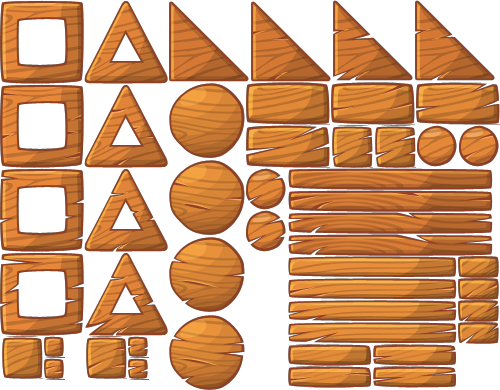 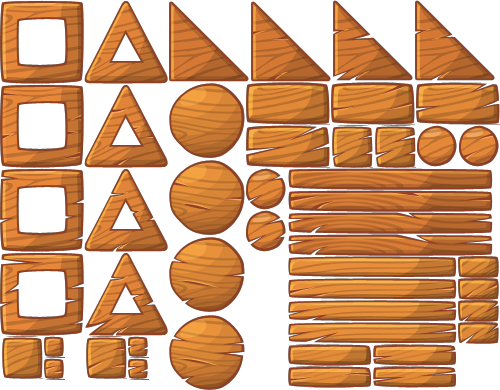 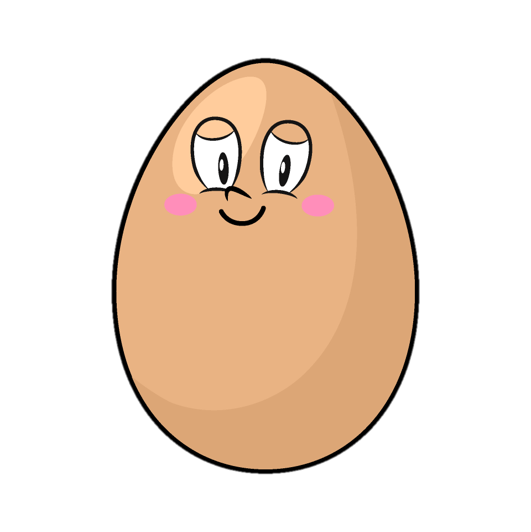 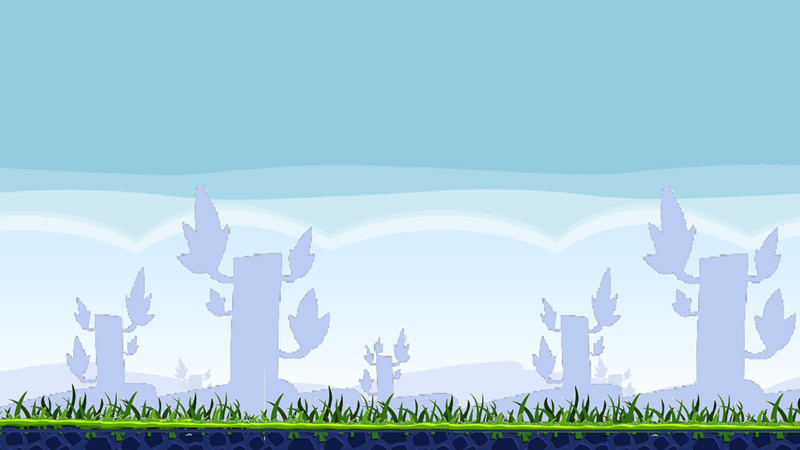 48
57
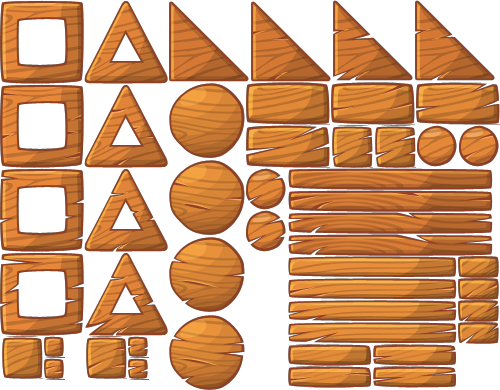 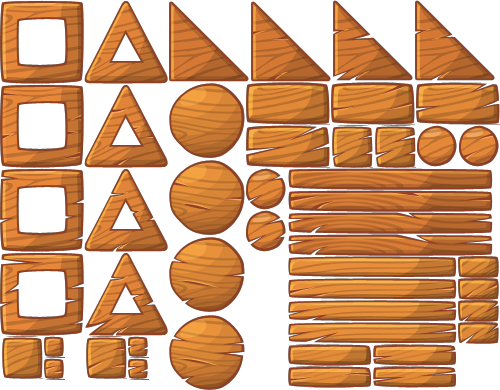 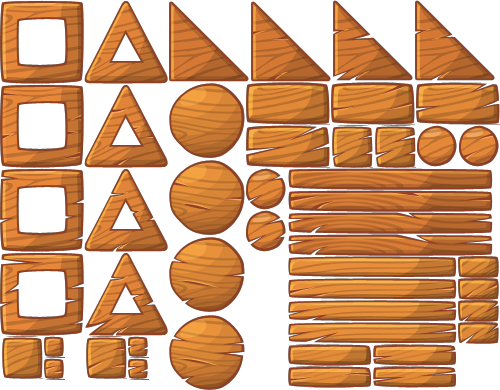 36
+
12
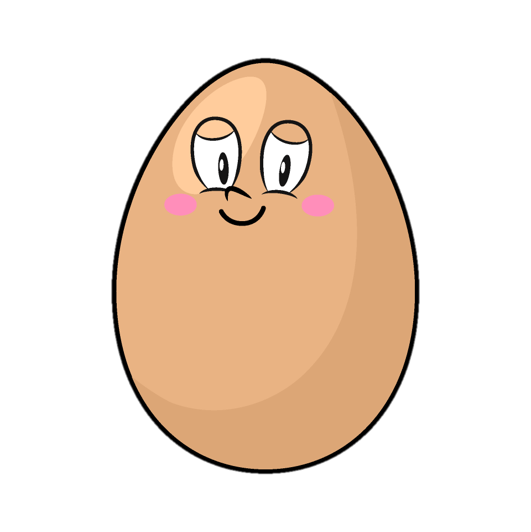 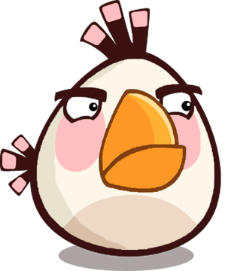 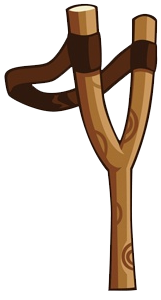 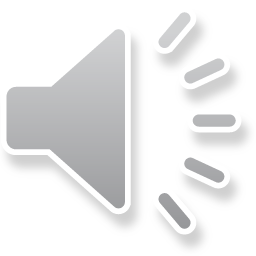 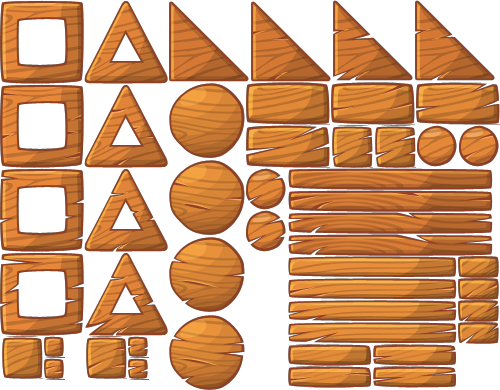 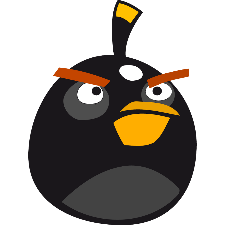 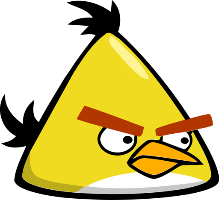 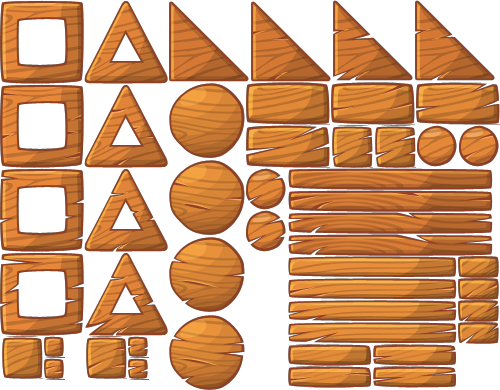 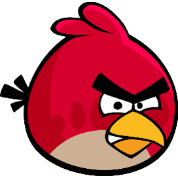 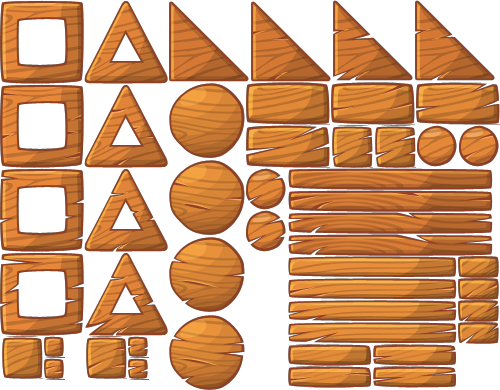 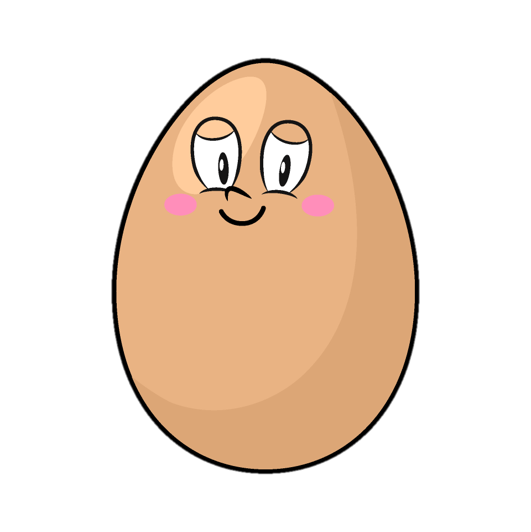 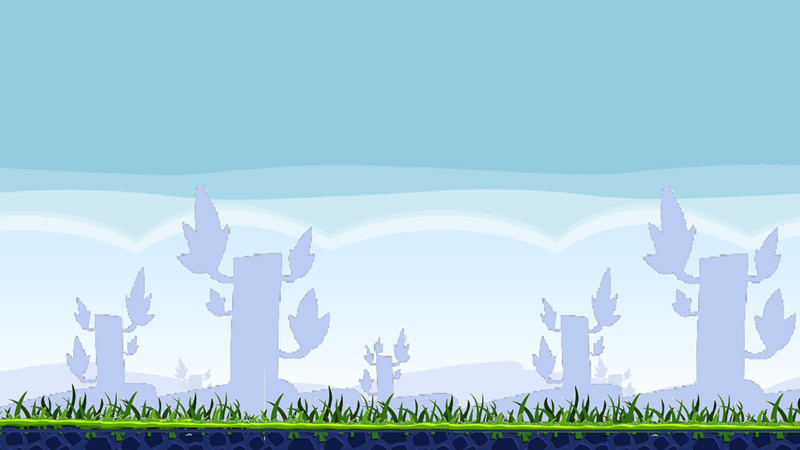 48
75
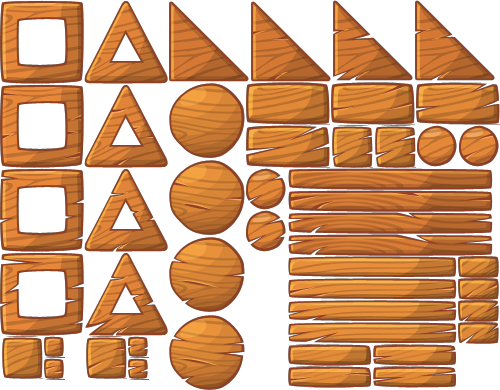 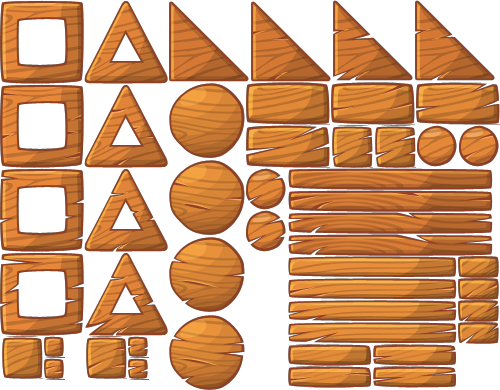 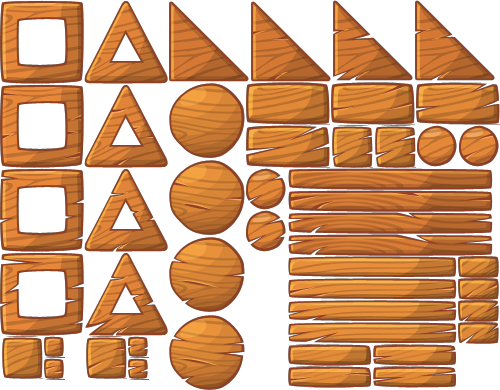 52
+
23
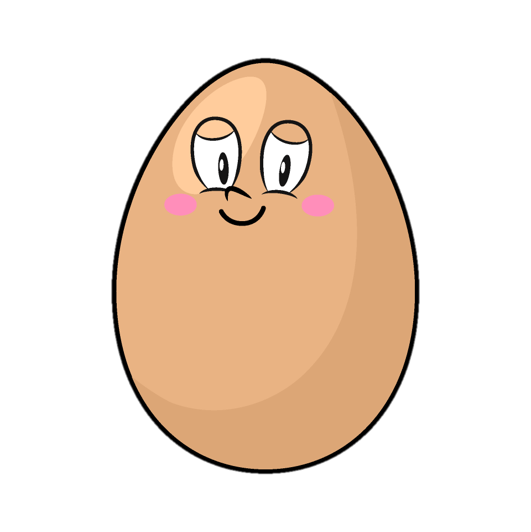 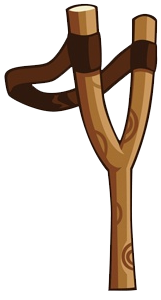 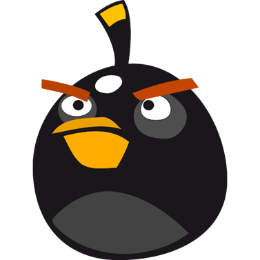 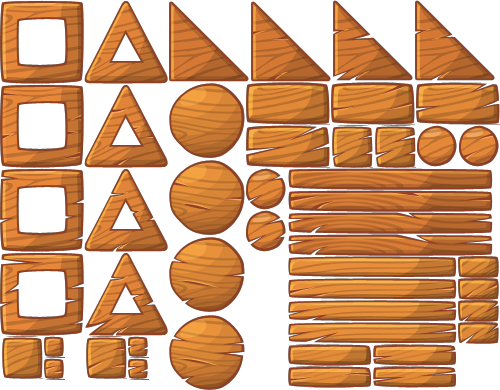 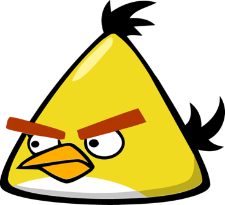 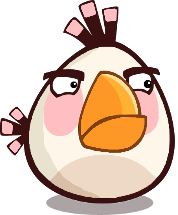 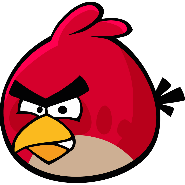 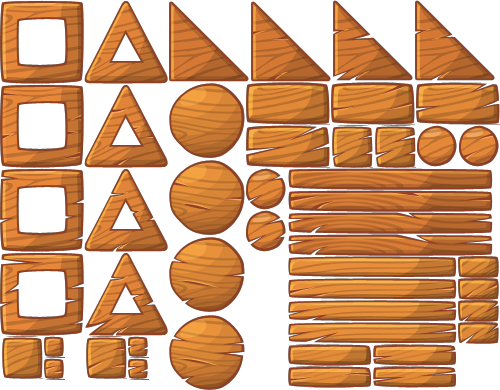 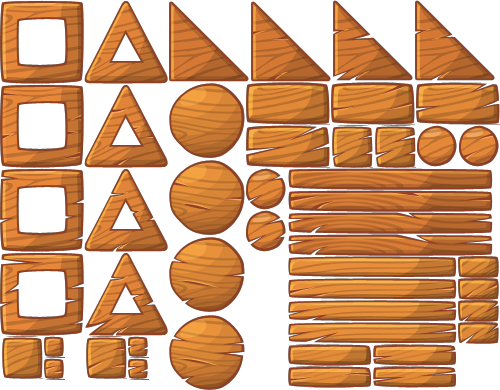 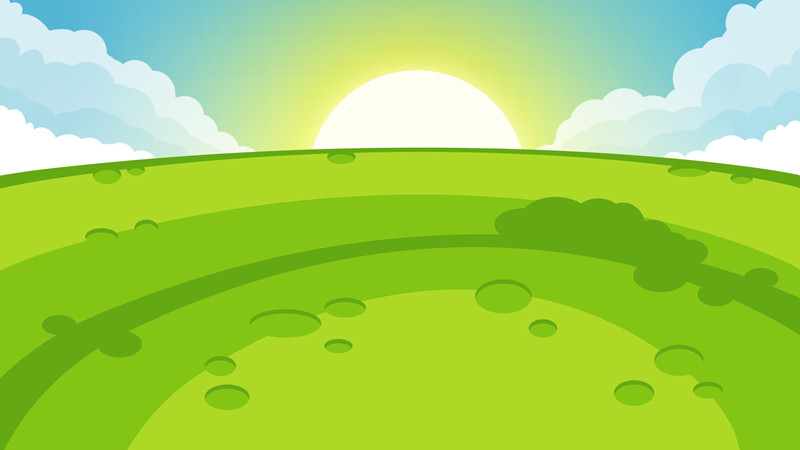 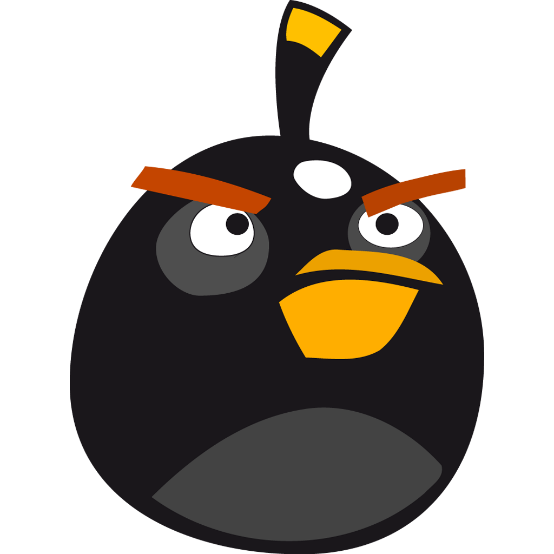 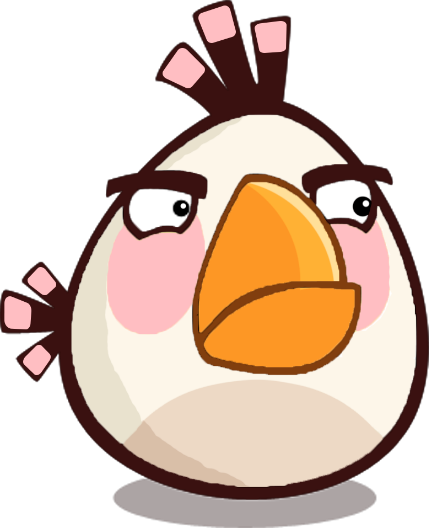 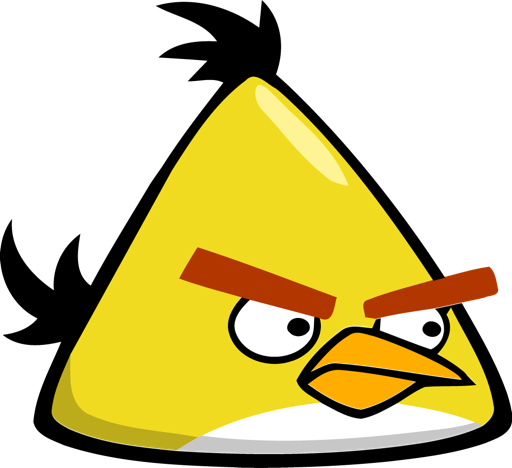 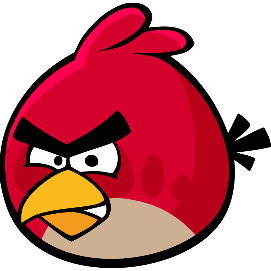 GIỎI QUÁ !!!
KẾT THÚC
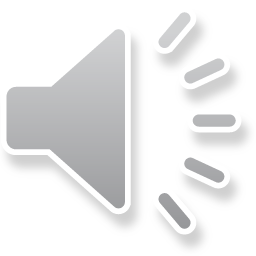 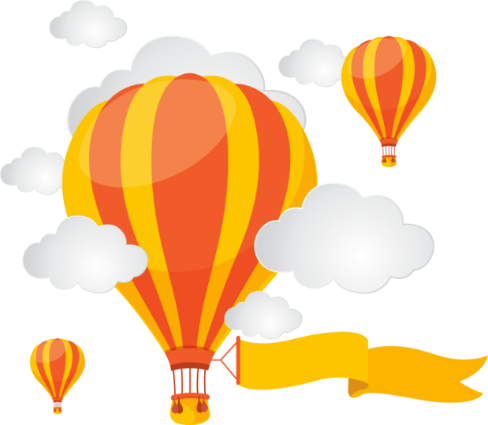 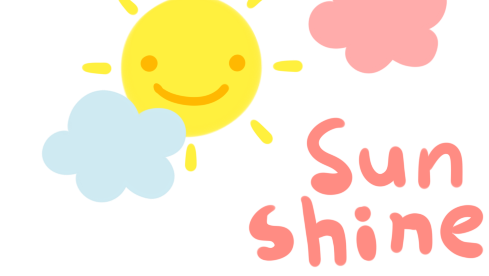 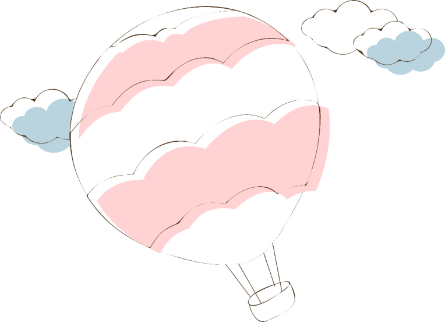 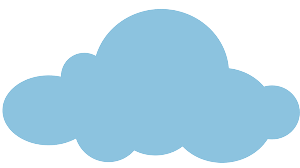 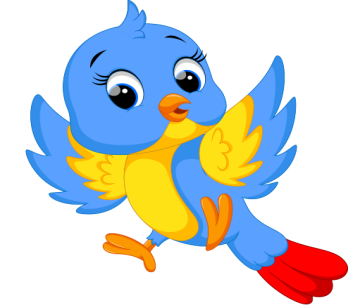 Tạm biệt và hẹn gặp lại!
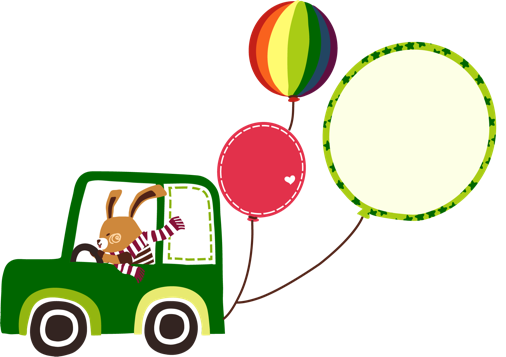 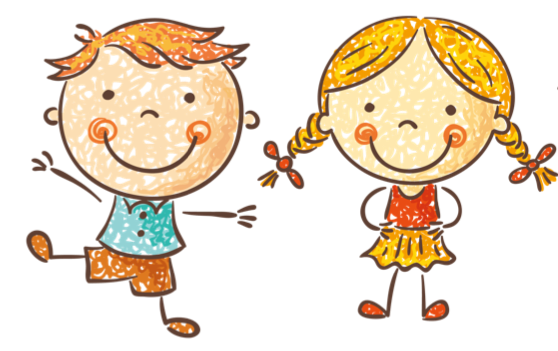 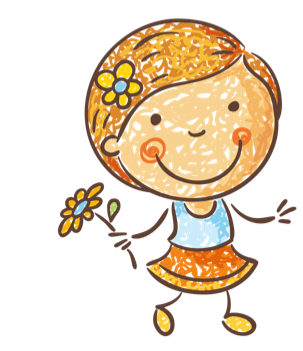 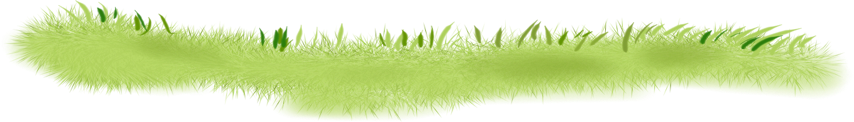 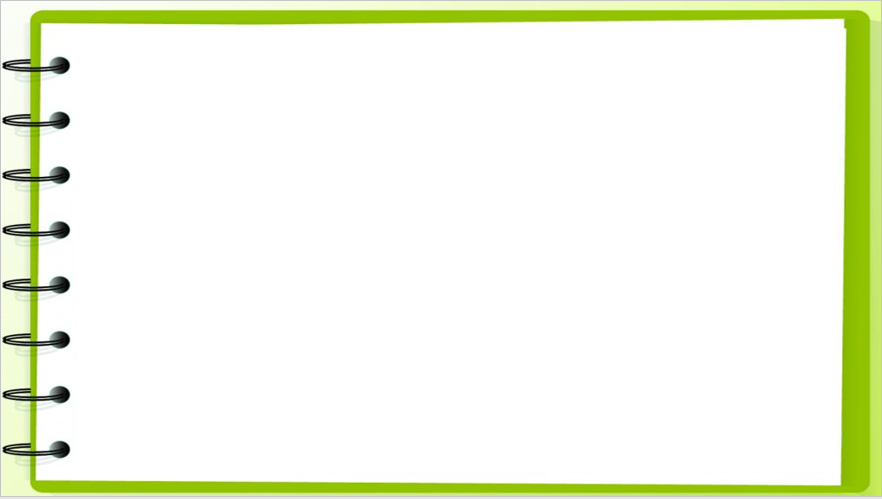 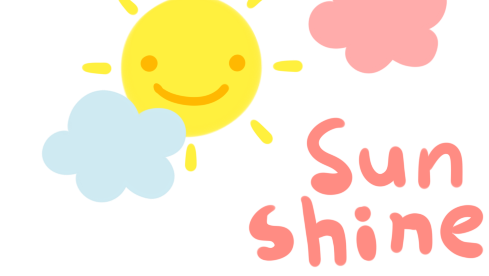 1
Tính :
32
11
54
86
+
+
+
+
26
45
23
13
77
58
56
99
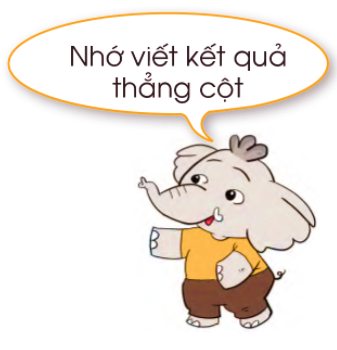 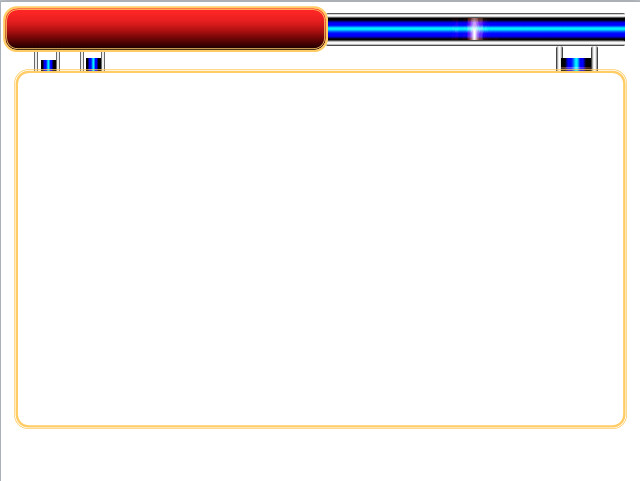 Câu hỏi 4
Câu 1: Nhập câu hỏi vào đây?
52 + 4 = ?
B. 56
A. 92
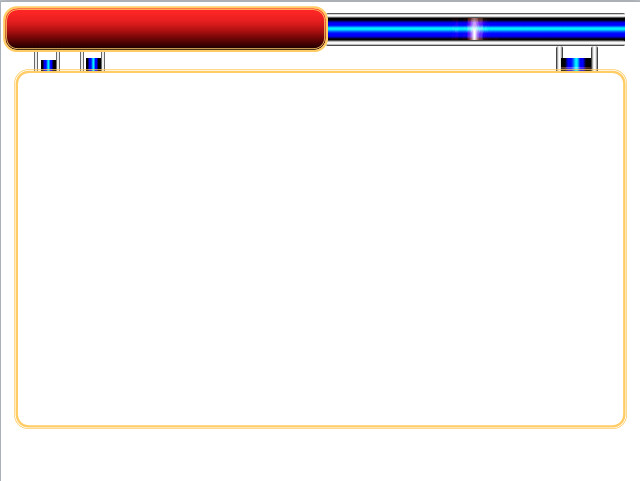 Câu hỏi 4
Câu 1: Nhập câu hỏi vào đây?
52 + 4 = ?
B. 56
A. 92
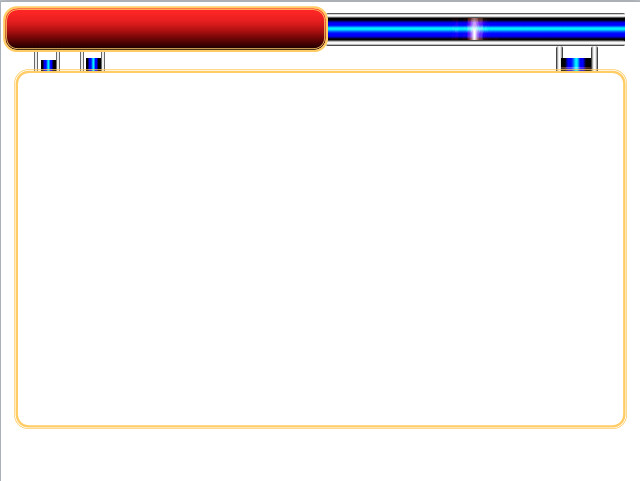 Câu hỏi 5
Câu 1: Nhập câu hỏi vào đây?
5 + 32 = ?
A. 37
B. 82
C. 87
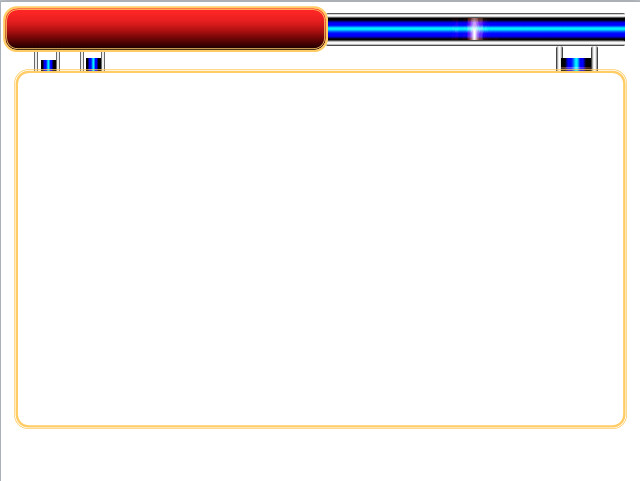 Câu hỏi 5
Câu 1: Nhập câu hỏi vào đây?
5 + 32 = ?
A. 37
B. 82
C. 87
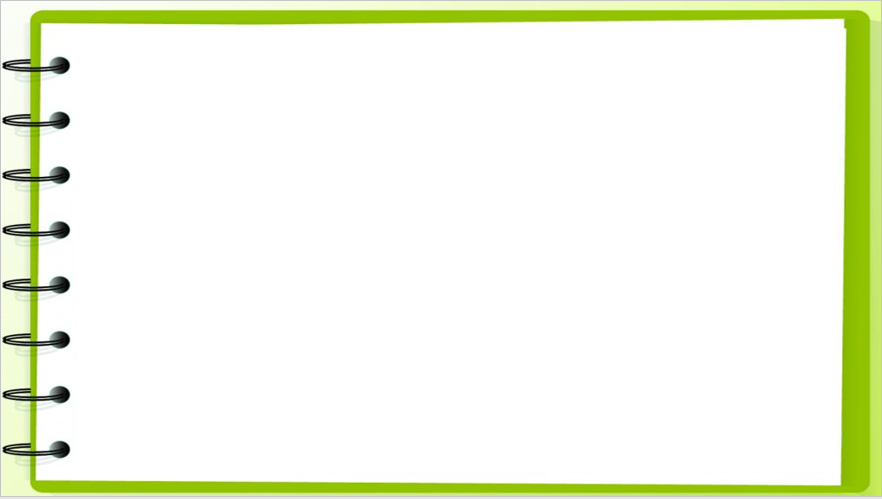